ФГБНУ Всероссийский селекционно-технологический институт садоводства и питомниководства
 (ФГБНУ ВСТИСП)
Центр генофонда и биоресурсов растений
Научно-исследовательский отдел генофонда
Исследования генофонда люпина узколистного
в Центре генофонда и биоресурсов растений ФГБНУ ВСТИСП
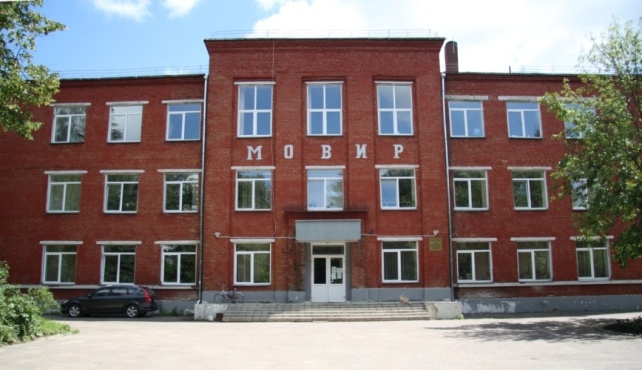 Зав.  лаб.  полевых культур Власова Е.В.,
stevlas@yandex.ru

Зав. лаб. биохимии Мотылева С.М.,
Научный сотрудник лаб. биохимии  Мертвищева М.Е., 
Младший научный сотрудник лаб. биохимии Горбунова Ю.В.
2016 год
Таблица 1. Поддержание всхожести и изучение образцов ВИР зернобобовых культур (2006-2015 гг.)
Условия проведения опытов:
Место проведения опытов: Московская область, Ступинский р-он, п. Михнево, научный полевой зернопропашной севооборот
Почва: дерново-подзолистая, тяжело – суглинистая на покровных суглинках.
pHсол=4,5-5,2, содержание гумуса – 2,25-3,16%,  
N= 8,41-12,18,  Р2О5=35-49, К2О=9,05-17,81 мг/100 г почвы
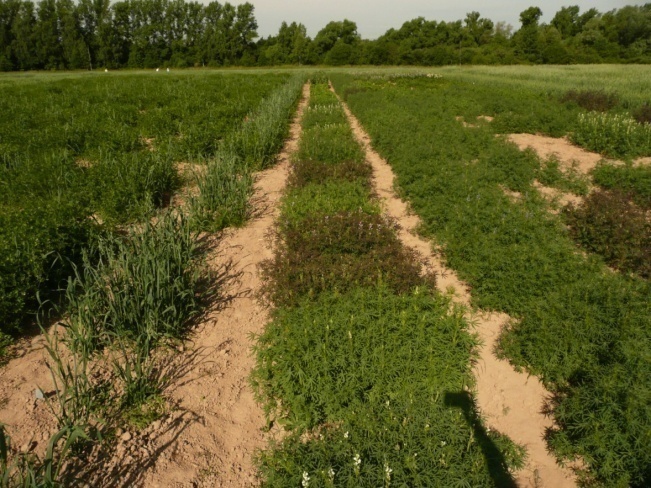 Различные типы ветвления  люпина узколистного
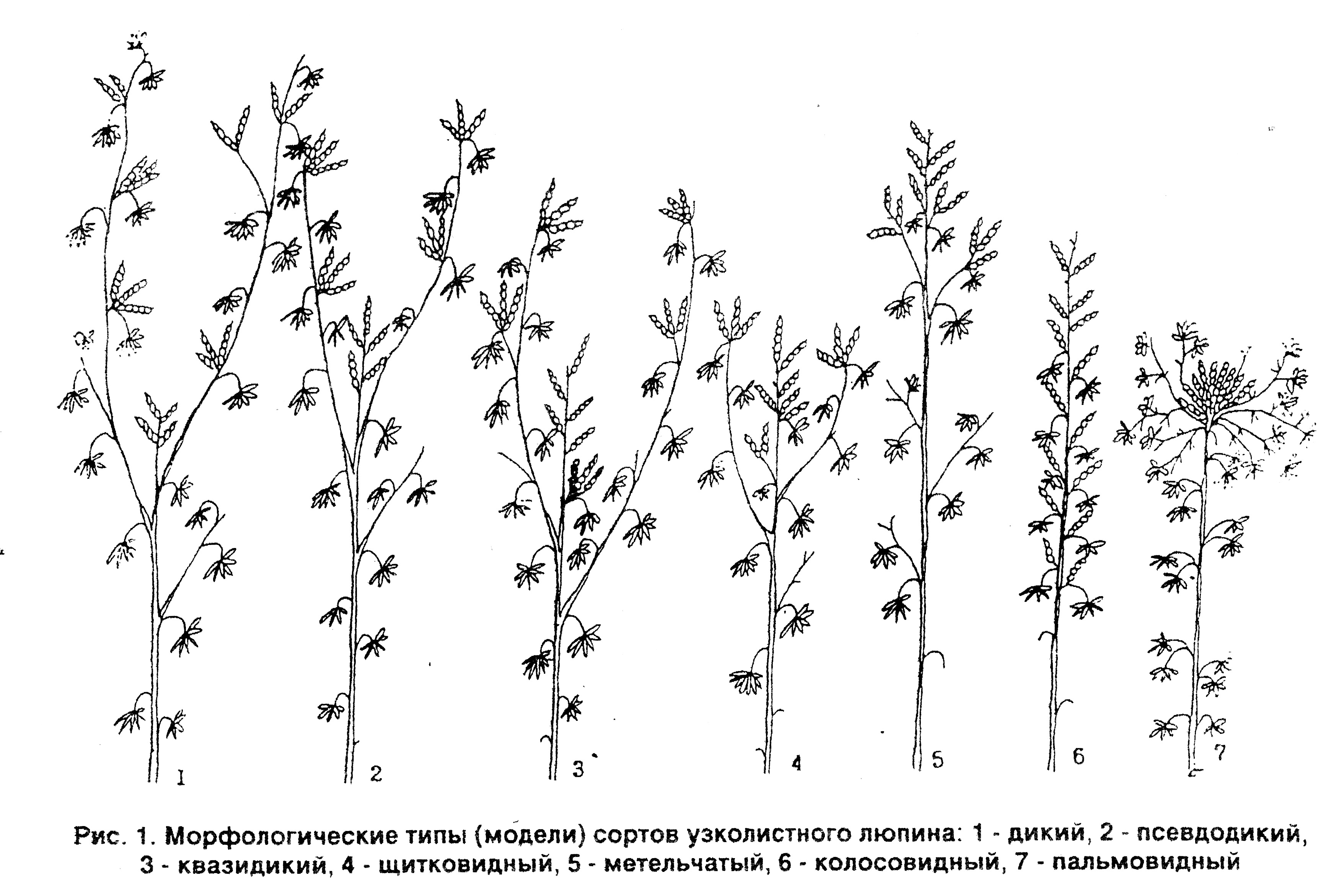 Купцов Н.С., 2001.
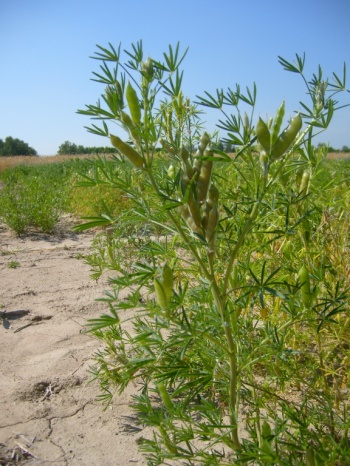 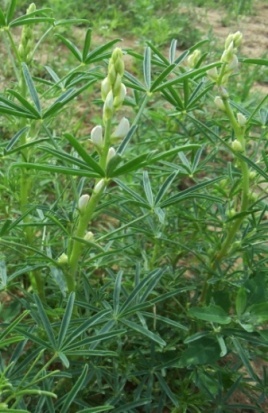 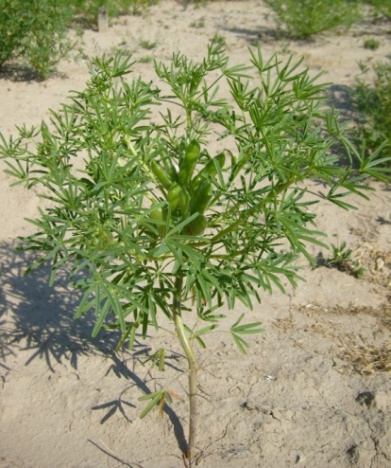 Люпин узколистный  характеризуется разнообразием форм с различными типами ветвления, которые являются естественными или индуцированными мутантами диких форм. Для их характеристики Н.С. Купцовым были введены термины: «псевдодикий» и «квазидикий» типы (ветвление блокировано на уровне 3-4-го порядков), «щитковидный» тип (с блокировкой ветвления на уровне 2-3-го порядков), «метельчатый» тип (с блокированным ветвлением на уровне 2-го порядка), «пальмовидный» тип (имеющий фасциированный стебель и блокировку ветвления на уровне 2-3-го порядков), «колосовидный» тип (ветвление блокировано на уровне 1-го порядка в пазухах 3-9 верхних листьев и на уровне 2-3-го порядков в нижней части стебля).
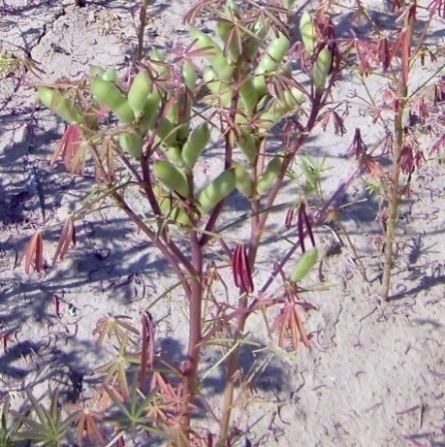 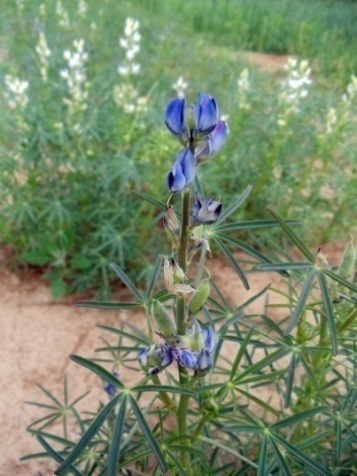 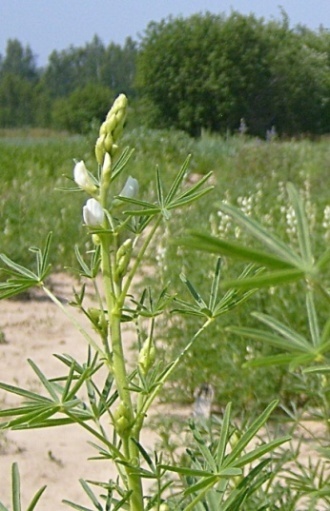 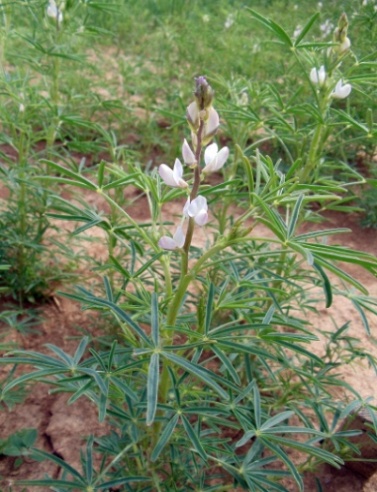 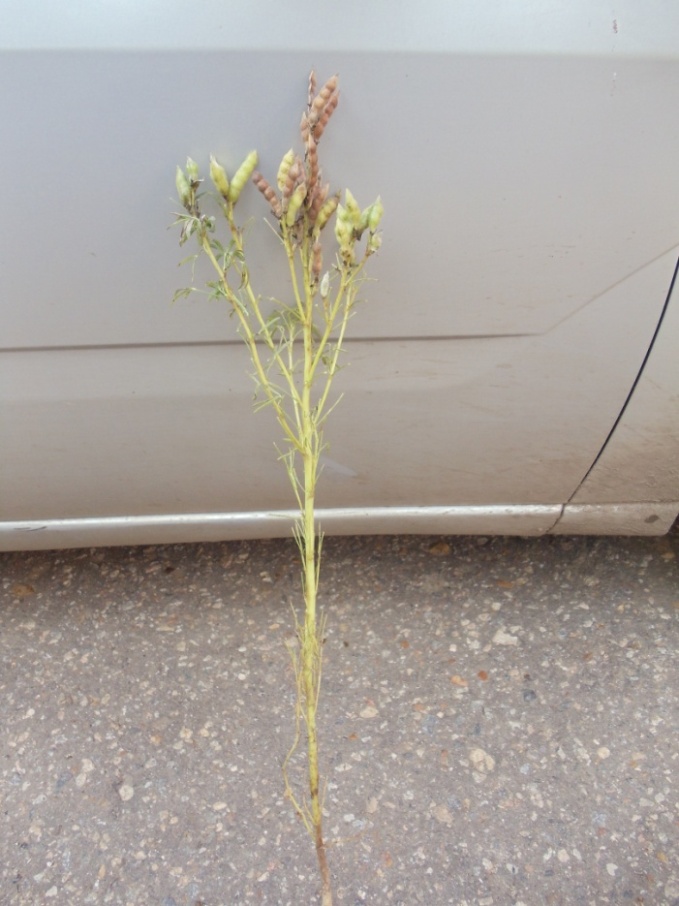 Колосовидные  типы люпина узколистного
Колосовидные типы, именуемые также как "эпигональные мутанты" (Дебелый Г.А., Дербенский В.И., 1994), "topless", "samozakqczqnce" (Kurlovich  B.S., 2002) характеризуются крайней степенью редукции ветвления.
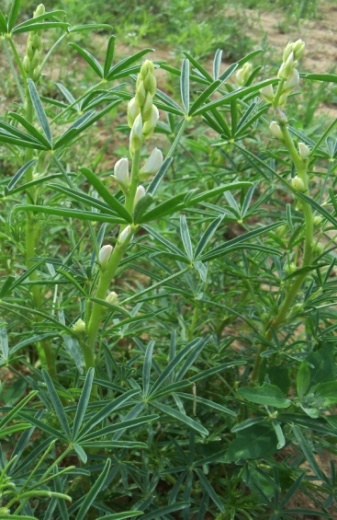 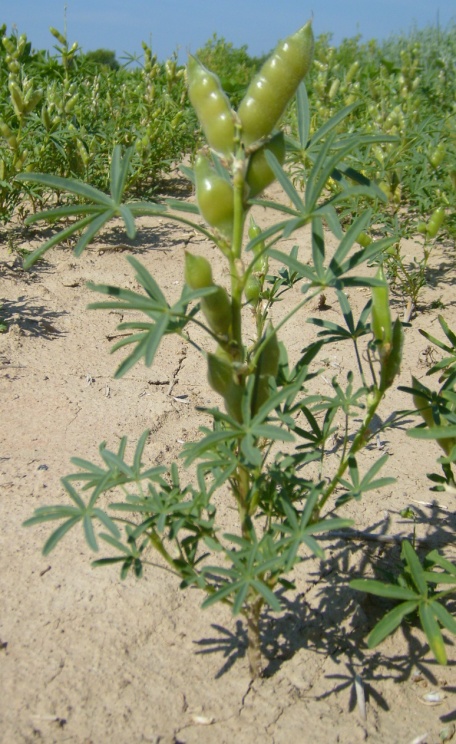 У таких форм в верхней части растения на главном стебле в пазухах листьев вместо боковых ветвей образуются бобы, благодаря чему генеративная сфера становится похожа на колос, состоящий из бобов. 
Они отличаются скороспелостью и одновременным созреванием бобов и семян.
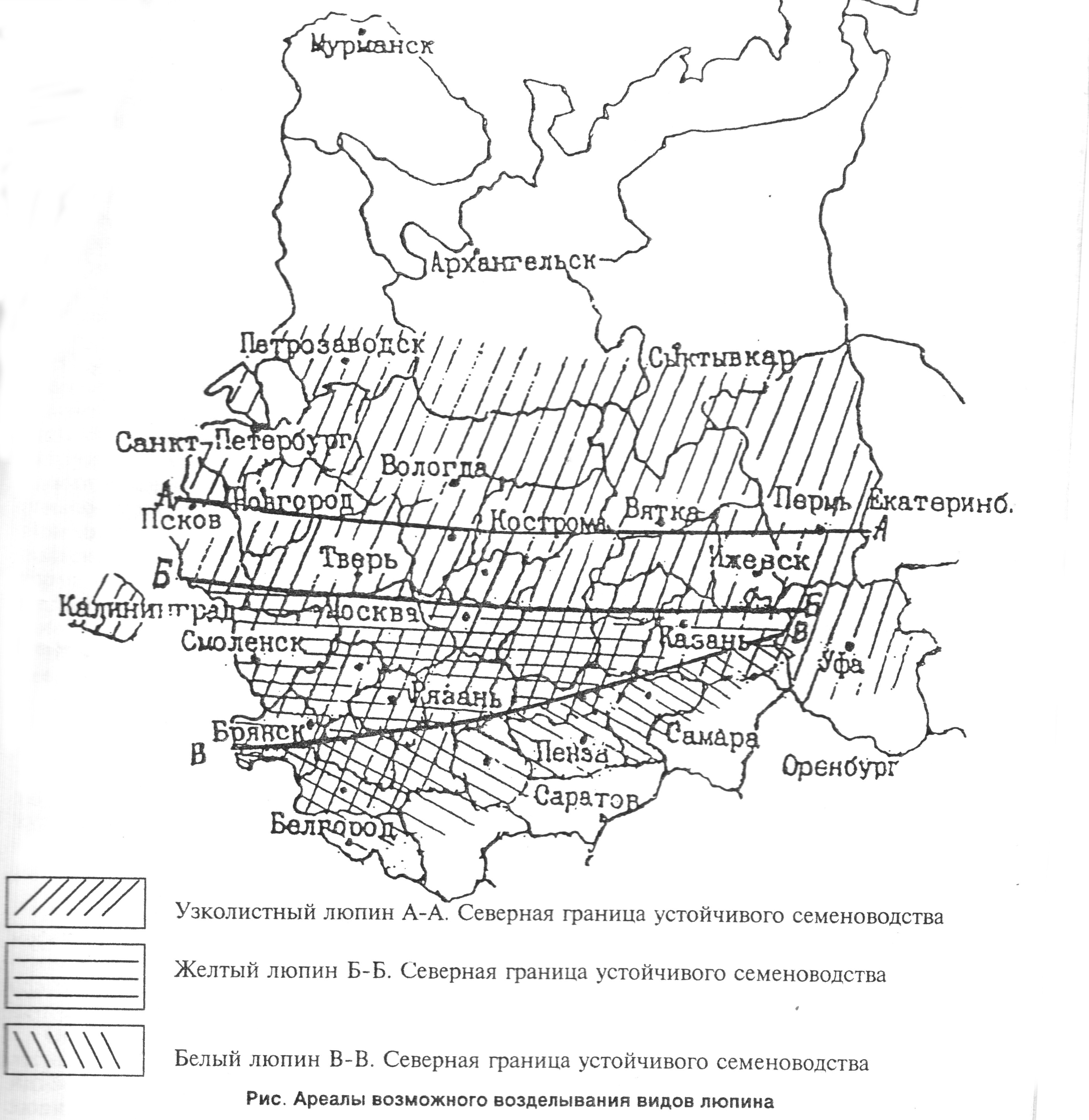 В отличие от ветвистых сортов, сорта эпигонального типа можно возделывать в загущенных посевах, что облегчает борьбу с сорняками, и они не требуют дефолиации для ускорения созревания.
Внедрение сортов такого типа расширило возможности выращивания люпина узколистного в северных регионах до 600 северной широты (Такунов И.П., 2001)
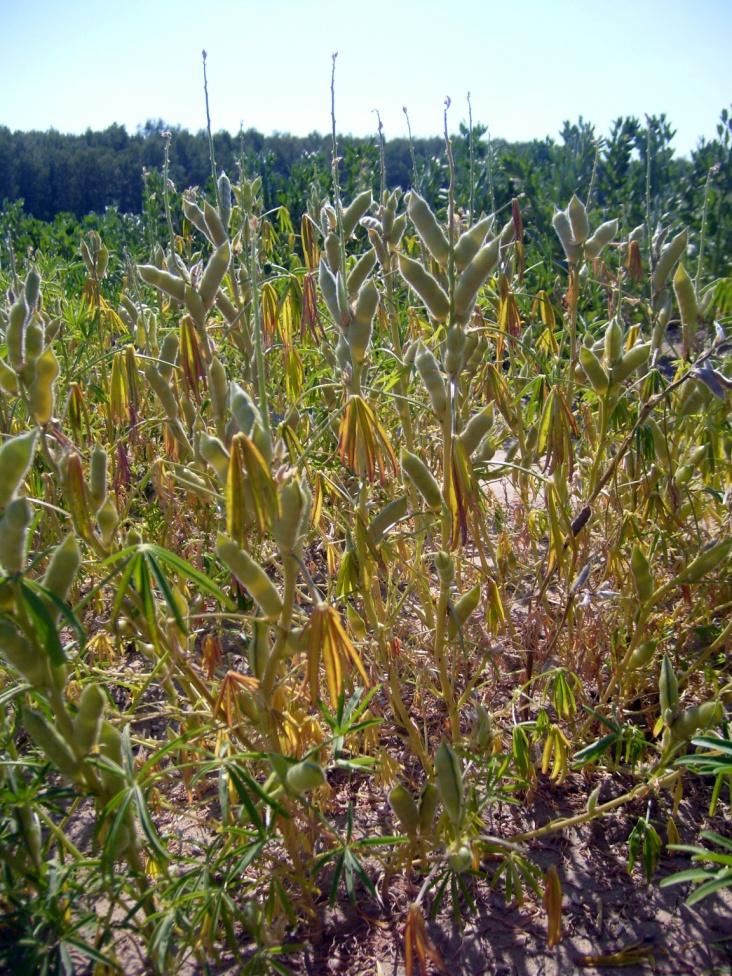 В результаты скрининга коллекции ВИР Lupinus angustifolius L. по морфологическим признакам, было выделено 96 образцов колосовидного типа.
	Трехлетнее полевое изучение этих образцов проводили в разные годы, по мере поступления нового материала. Стандартом служили сорта Ладный и Дикаф 14.
	Вели фенологические наблюдения, морфологическое описание образцов, оценивали их по элементам продуктивности, алкалоидности, устойчивости к растрескиванию бобов, поражению болезнями и вредителями.
В зависимости от погодных условий продолжительность вегетационного периода эпигональных мутантов составляла 60-80 дней. Различия между образцами по датам созревания были в пределах 8 дней. 
В среднем за 3 года по образцам показатели элементов продуктивности колебались в пределах:
семенная продуктивность (3,6-5,6 г,) 
крупносемянность (82-143 г./1000 зерен), 
выполненность бобов (3,8-5,8 шт. – макс, 2,4-3,6 шт.-ср.), 
число бобов на главном стебле (7,4-10,6 шт.), в т.ч. пазушных (2,7-6,1 шт.), 
продуктивная ветвистость (1,0-5,4 ветви),
число бобов на боковых ветвях (0,9-8,4 шт.)  
По алкалоидности и устойчивости к растрескиванию бобов образцы разделены на 3 группы:
Малоалкалоидные, устойчивые к растрескиванию бобов.
 Малоалкалоидные с растрескивающимися бобами.
Алкалоидные с растрескивающимися бобами.
Малоалкалоидные сорта и линии, устойчивые к растрескиванию бобов: 
к-3840 Фазан, к-3627 Дикаф 1, к-3628 Дикаф 11, к-3546 Дикаф 14, к-3695 Денлад (Московская обл.); 
к-3723 Надежда, к-3805 Вектор, к-3637 Брянский 1272, к-3639 Брянский 1298 (Брянск), 
к-3813 Белогорский 310 (Ленинградская обл.), 
к-2665 Ланедекс, к-2955 Першацвет, к-3829 Василек, к-3830 Дзiуны, к-3832 Ян, к-3471 Е 1 (Беларусь), 
к-3762 Borveta (Германия).  

Из перечисленных образцов по семенной продуктивности растений выделялись сорта Денлад и Вектор (5,0-5,5 г. с растения), которые характеризовались лучшими показателями числа бобов с главного стебля (9-10 шт, из них-5,6-6,1-пазушные) и боковых ветвей (5,5-7,2 шт.). Вес 1000 семян – 107 и 114 г
По числу бобов на главном стебле не уступали лидерам образцы к-3723 Надежда, к-3639 Брянский 1298 и к-3471 Е-1. 
Крупносемянностью отличались сорта Першацвет (вес 1000 семян - 143 г.), к-3628 Дикаф 11, к-2665 Ланедекс, к-3637 Брянский 1272, к-3840 Фазан (133-135 г.).

В эту группу образцов входят также 60 линий из Австралии.
Белоцветковые и белосемянные (с рисунком и без). Образцы неоднородные, термочувствительные, восприимчивые к вредителям и болезням (бурой пятнистости листьев, фузариозу). В зависимости от погодных условий сильно меняется габитус растений и степень редукции ветвления. Судя по анатомическому строению, многие имеют оба гена устойчивости к растрескиванию бобов.
Малоалкалоидные сорта и линии, устойчивые к растрескиванию бобов:
Малоалкалоидные сорта и линии с растрескивающимися бобами: 
к-2648 Ладный,  к-3696 Линия 16 (Московская обл.), 
к-3365 Детерминант 2, к-3367 Детерминант 4, к-3368 Детерминант 5 (Брянск), 
к-2697 Ланедекс 3, к-2954 Вика-65, к-3525 БСХА-405 (Беларусь), 
к-3501 L-300, к-3502 L-155 (Польша). 


Стабильно высокой семенной продуктивностью в этой группе образцов выделялся крупносемянный образец к-3365 Детерминант 2 (5,0 г. семян с растения, вес 1000 семян -134 г.). 
Крупносемянностью характеризовались также: к-3368 Детерминант 5 (вес 1000 семян -142 г.), к-3525 БСХА-405, к-3502 L-155 (133-135 г.). 
Наиболее высоким уровнем пазушного плодообразования (5,4-5,8 бобов) отличались к-2648 Ладный и к-2697 Ланедекс 3.
Малоалкалоидные сорта и линии с растрескивающимися бобами:
алкалоидные линии и сорта с растрескивающимися бобами: 
к-1354 Мелкосемянный (Латвия), к-2983 Мелкосемянный 63, к-3218 АБР-1, к-3521 БСХА-270 (Беларусь), к-3288 Немчиновский 846 х Mut 1, к-3289 Mut 1 x Frost, к-3551 Mut 1 x Frost, к-3836 ТСХА-16 (Московская обл.), к-3800 Жемчуг (Россия). 
Благодаря повышенной алкалоидности, эти образцы были устойчивы к вредителям, не поражались бурой пятнистостью листьев, были более толерантны к фузариозу. По семенной продуктивности выделялись образцы: к-3288 Немчиновский 846 х Mut 1, к-3551 Mut 1 x Frost (5,2-5,6 г с растения) с высокими показателями веса 1000 семян (132-136 г.), числа бобов с растения (15-18 шт.), в том числе - с главного стебля (9-10 шт., из них 4,7-5,8 в пазухах).
алкалоидные линии и сорта с растрескивающимися бобами:
Описание образцов мировой коллекции Lupinus angustifolius L. проводится согласно классификатору ВИР (Широкий.унифицированный.., 1983). 

Для таксономической характеристики выделенных образцов используется систематика Курловича Б.С. - Станкевич А.К. (Курловича Б.С., Станкевич А.К., 1990), дополненная Б.С. Курловичем (Kurlovich B.S., 2002) и Н.С. Купцовым (Купцов Н.С., Такунов И.П., 2006), которая включает в себя 29 разновидностей, 16 подразновидностей, 25 детерминантных и 2 фасциированных формы.
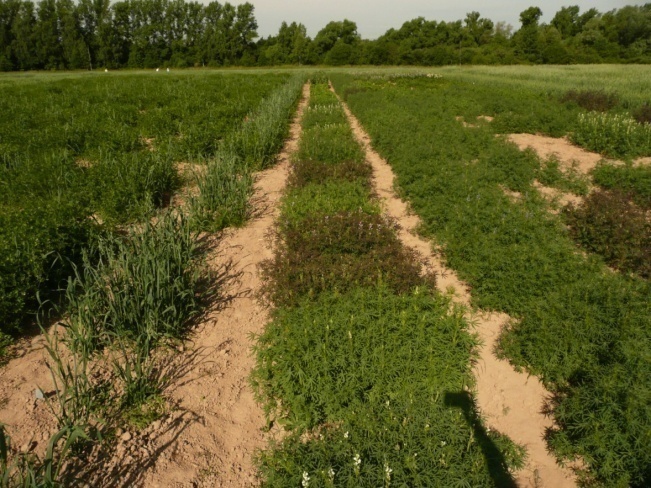 Классификация выделяет:
 разновидности люпина узколистного - по окраске венчика и окраске и рисунку на семенной кожуре, 
подразновидности - по окраске и наличию антоциана на вегетативных органах. 
формы - детерминантные и фасциированные морфотипы.
Различная окраска венчика цветка  у люпина узколистного
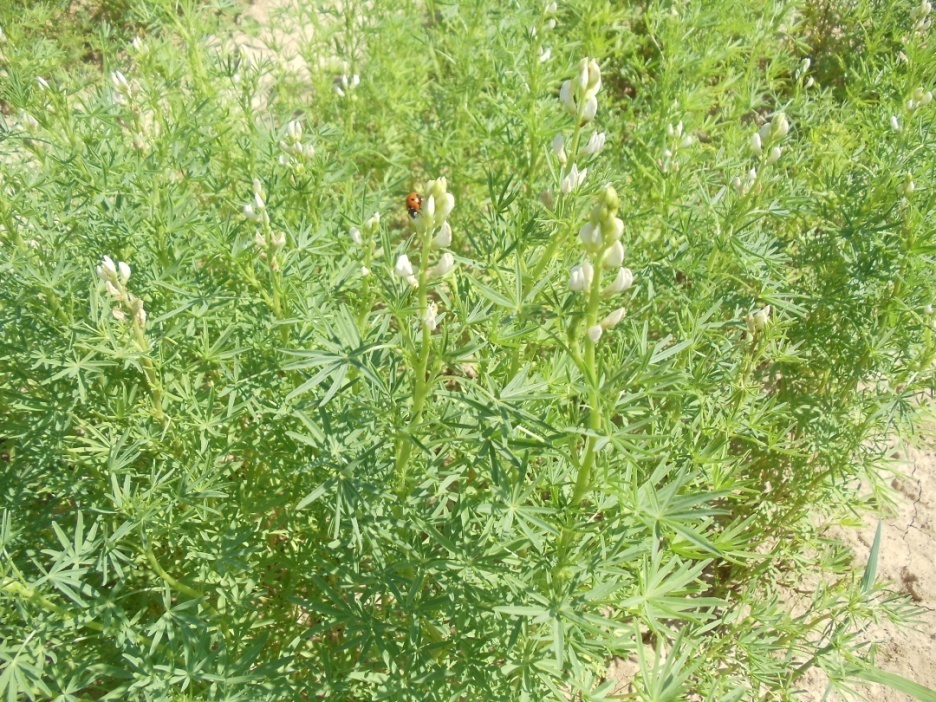 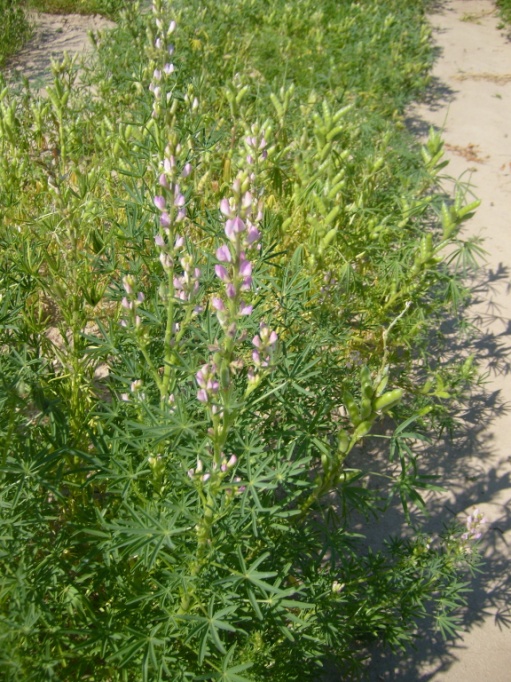 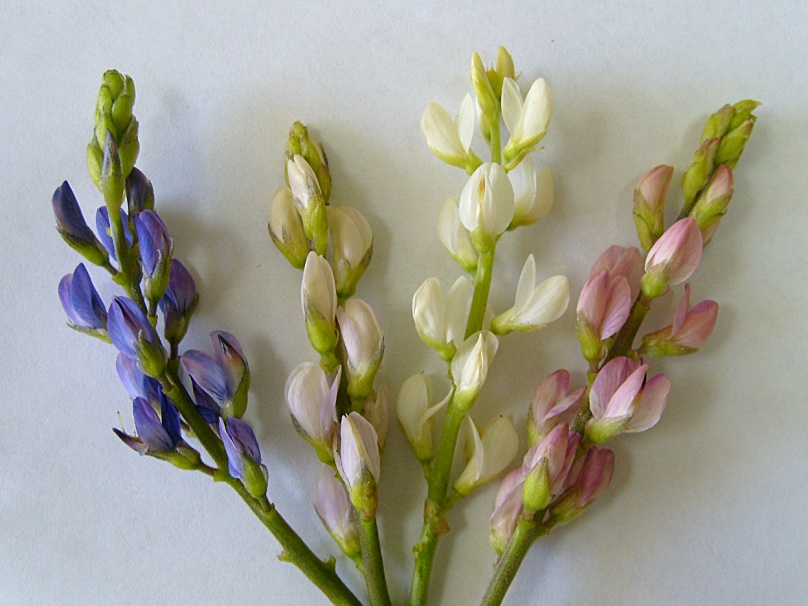 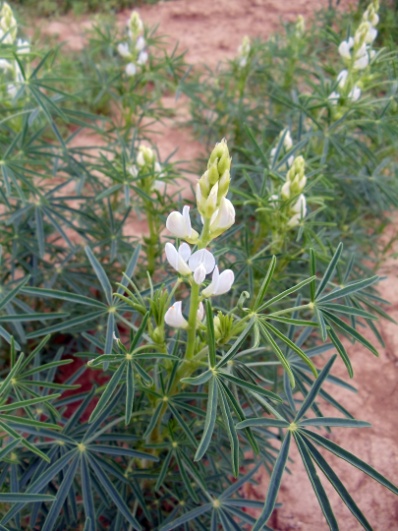 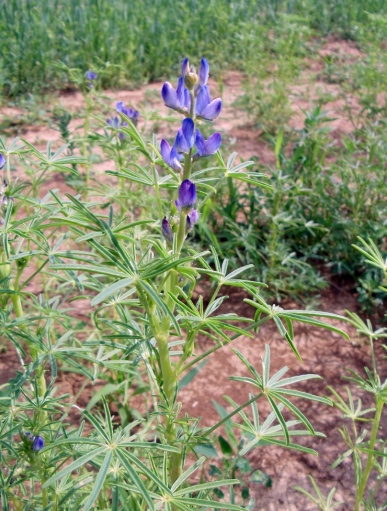 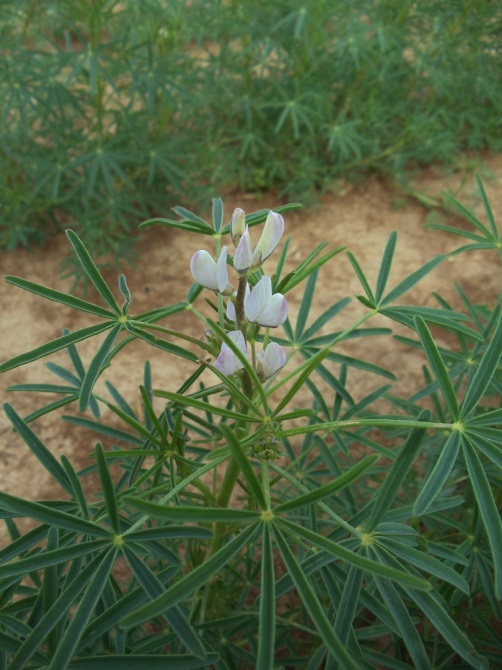 Разнообразие по окраске семян:
сине- и розовоцветковых
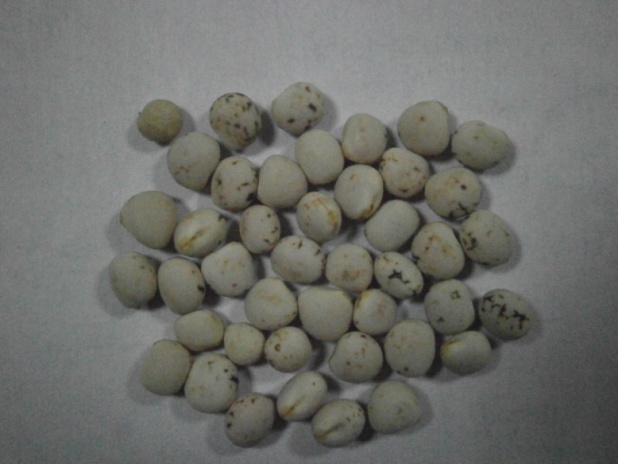 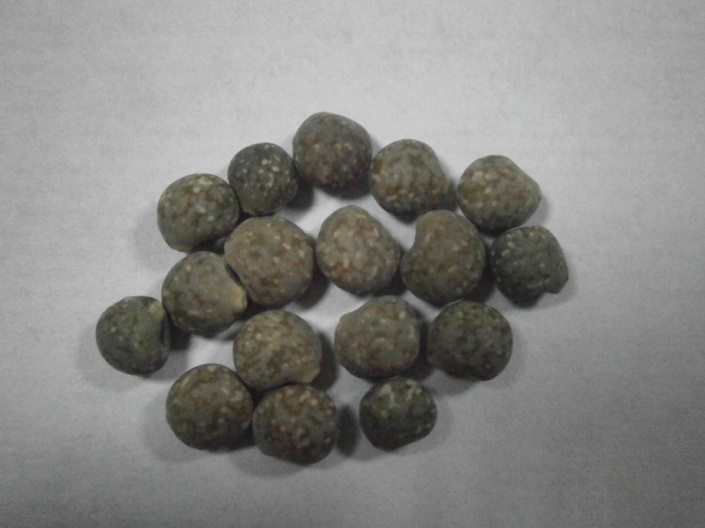 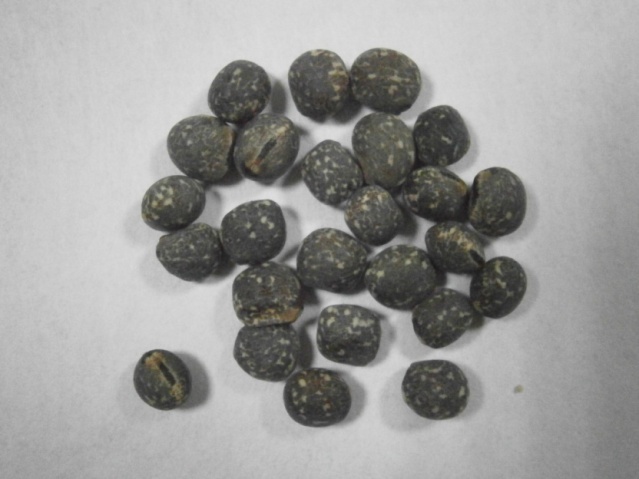 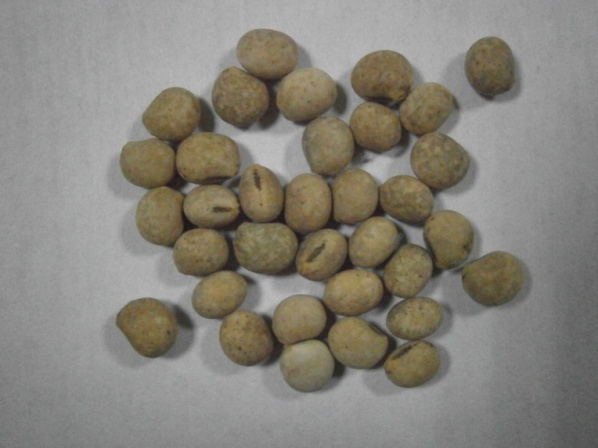 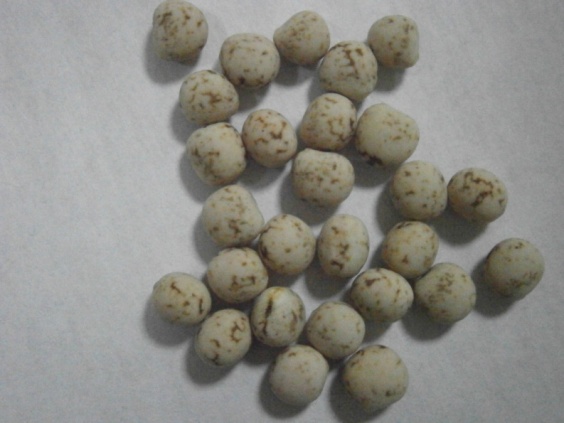 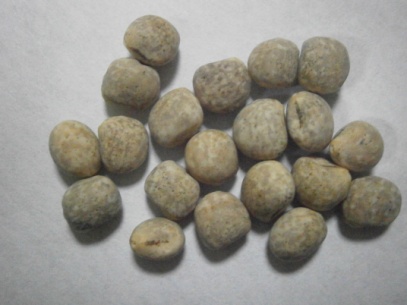 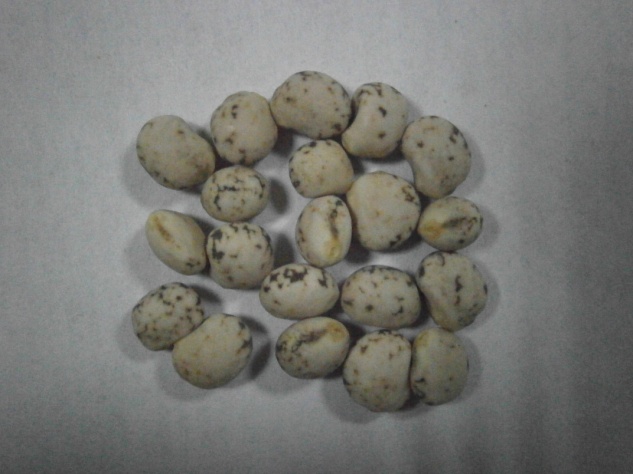 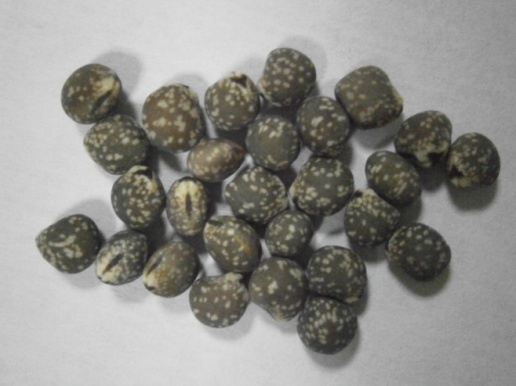 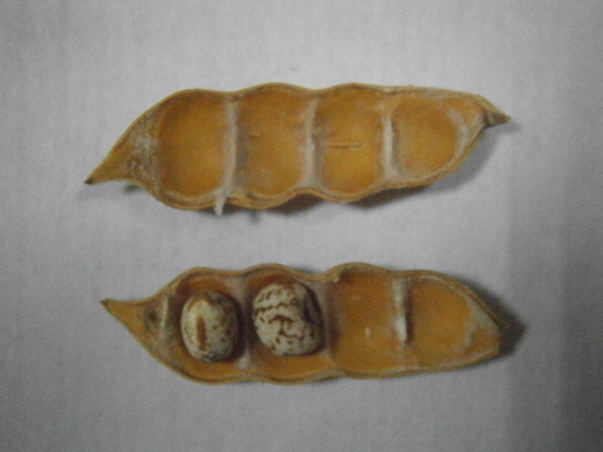 с бледно-фиолетовой окраской венчика
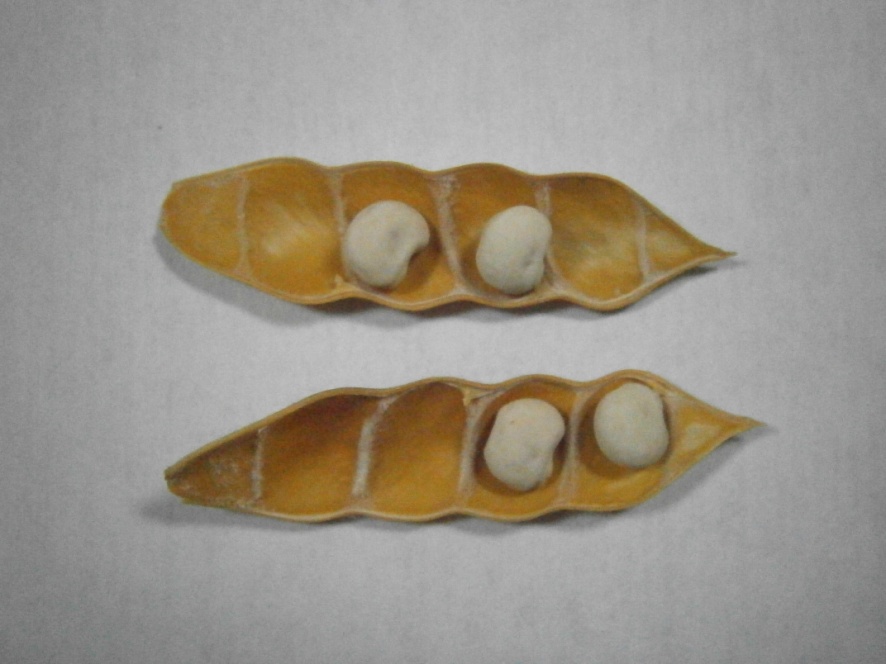 белоцветковых
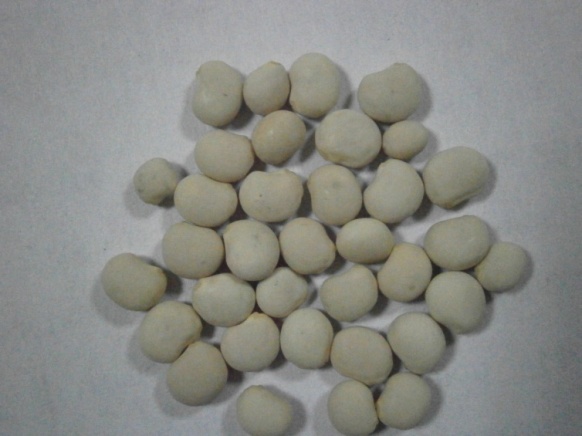 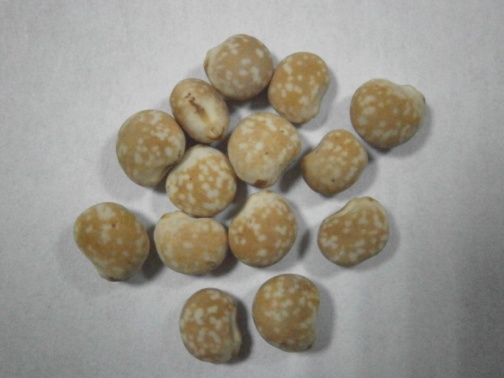 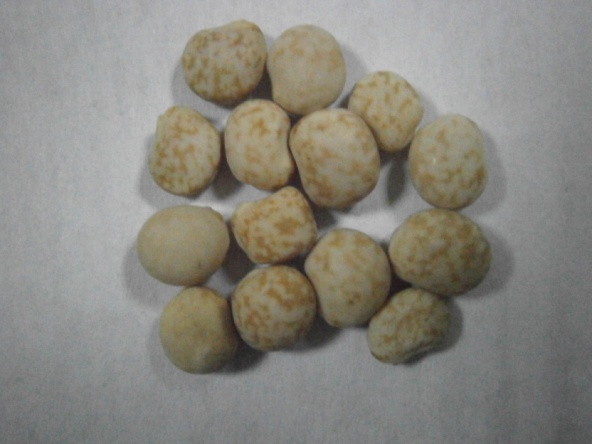 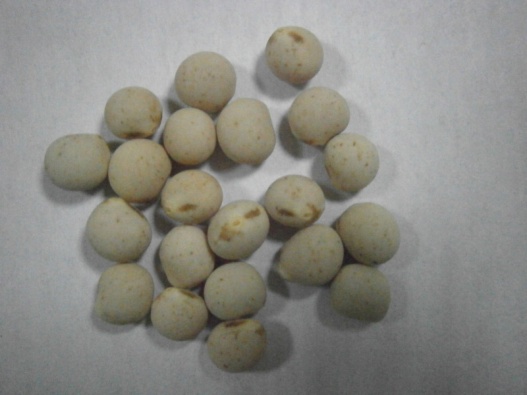 Различная окраска семядолей у люпина узколистного
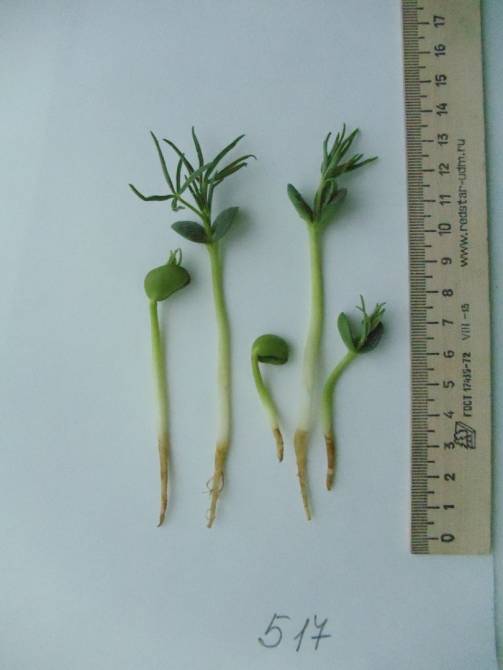 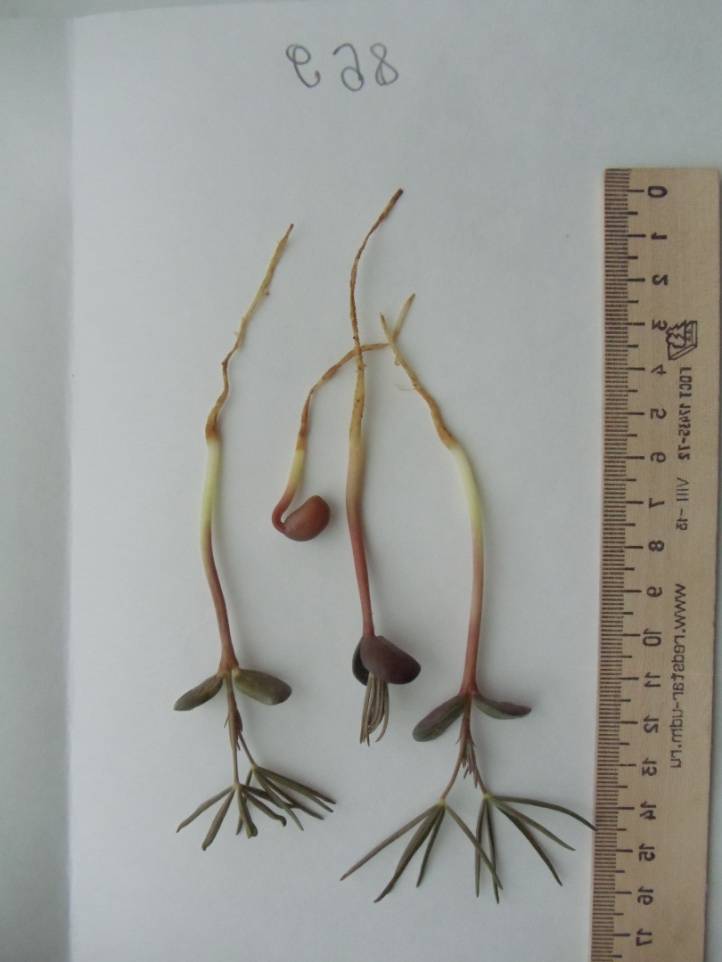 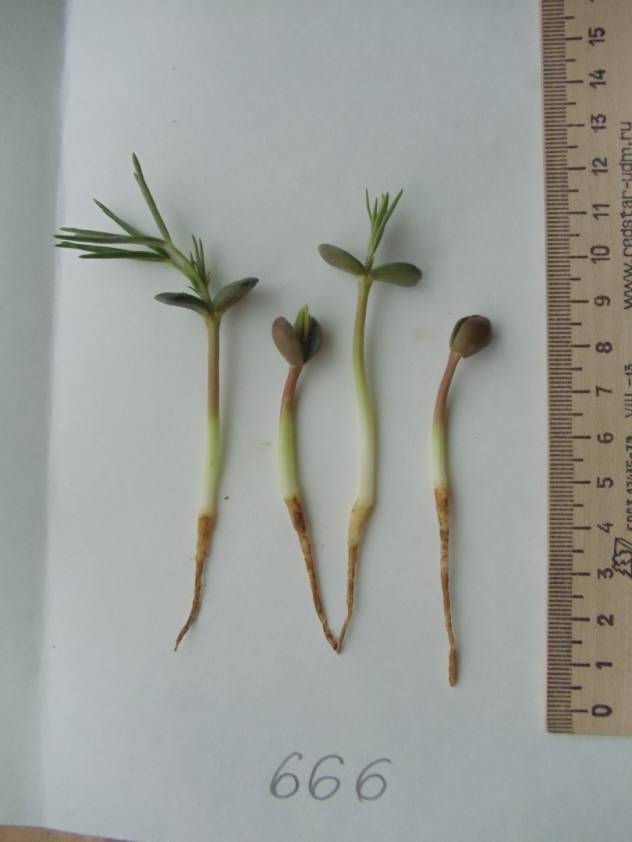 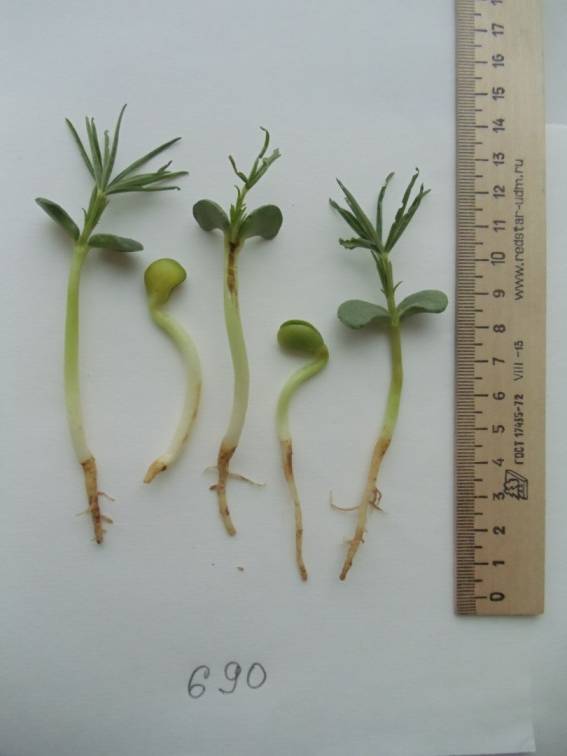 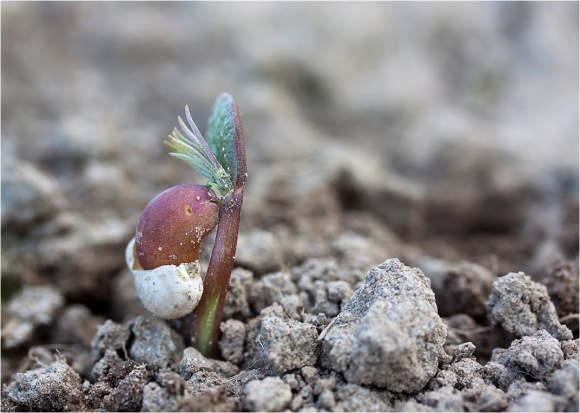 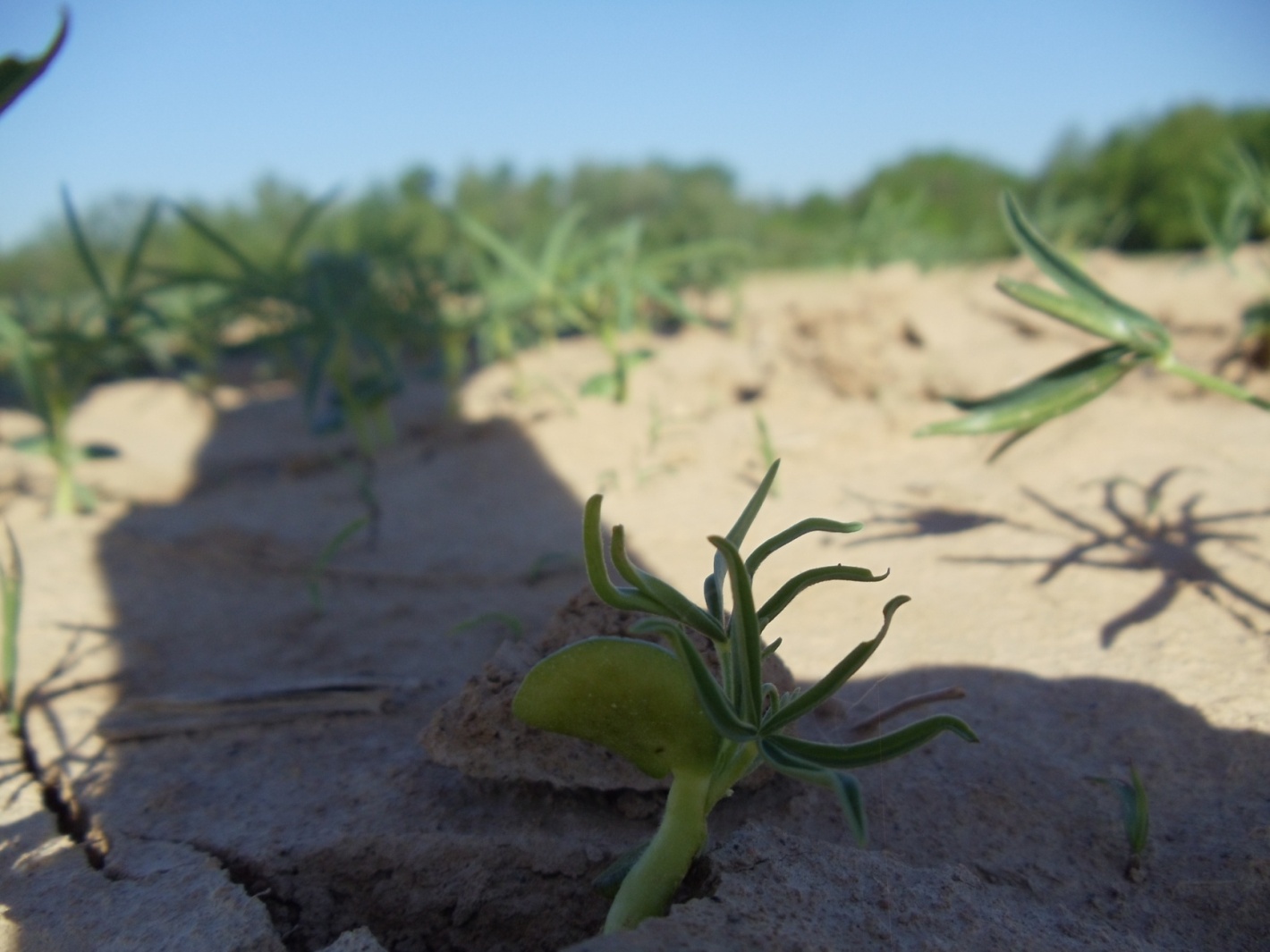 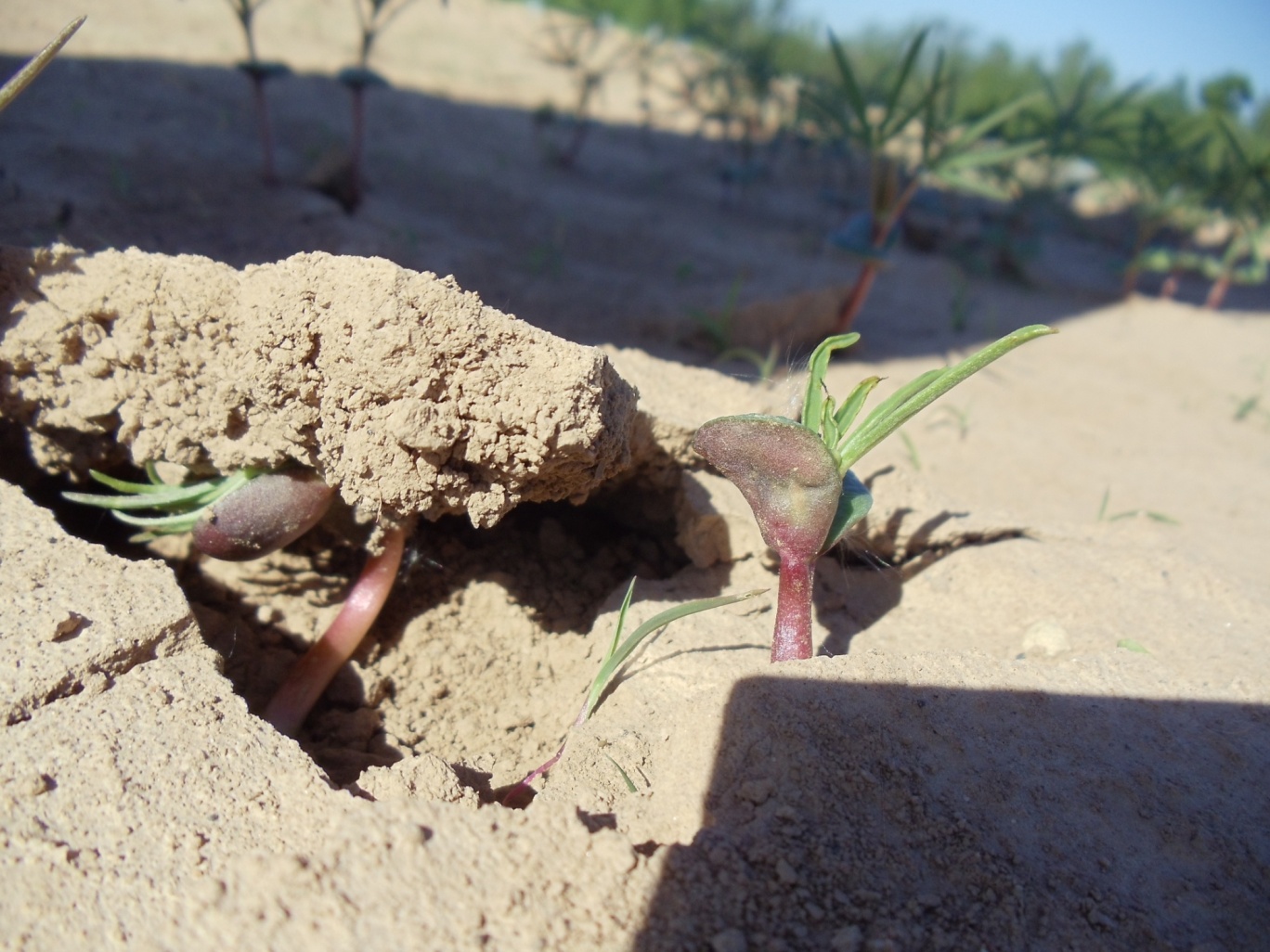 Окраска вегетативных органов растений люпина  узколистного
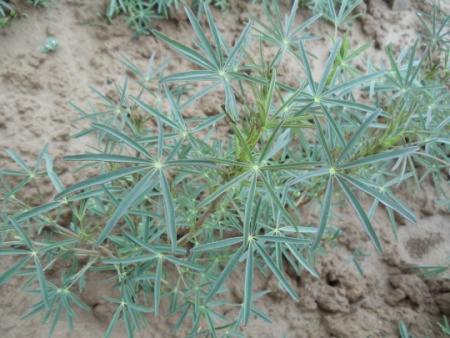 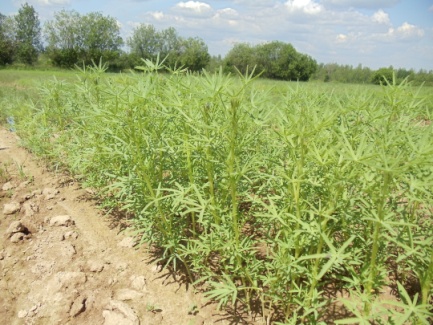 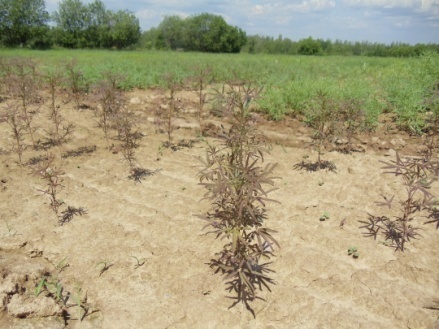 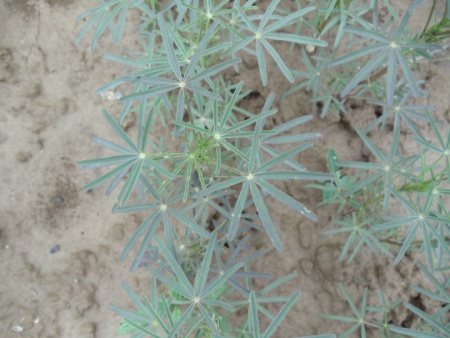 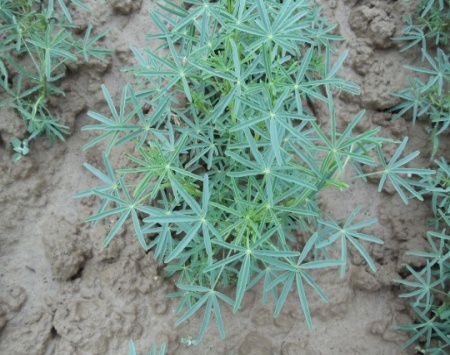 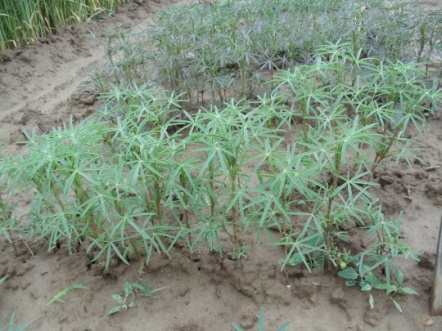 Поскольку проявление признаков детерминации ветвления и фасциации контролируется генами, не связанными с генами окраски вегетативных и генеративных органов, такие формы теоретически возможны у всех установленных разновидностей и подразновидностей. 
	Изученные нами эпигональные мутанты относятся к семи разновидностям:
 синецветковые var. corylinus, 
var. albopunctatus, 
var. angustifolius, 
var. griseomaculatus, 
розовоцветковые var. purpureus, 
белоцветковые var. albidus, 
с бледно-фиолетовой окраской венчика 
var. albocyringeus.
Описание фенотипов с бледно-фиолетовой и белой окраской венчика
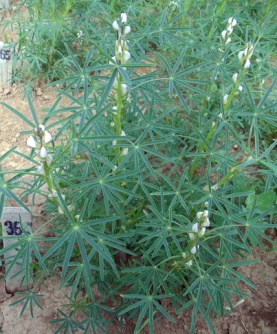 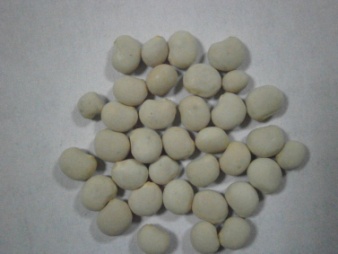 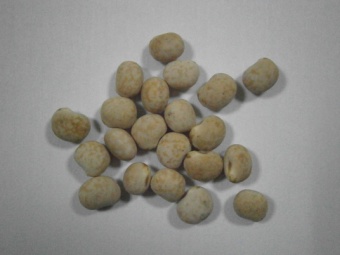 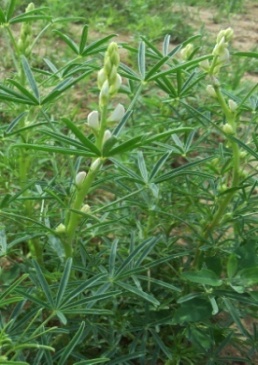 | - полоска под рубчиком, 
∆- треугольное пятно над рубчиком
Описание сине- и розовоцветковых фенотипов
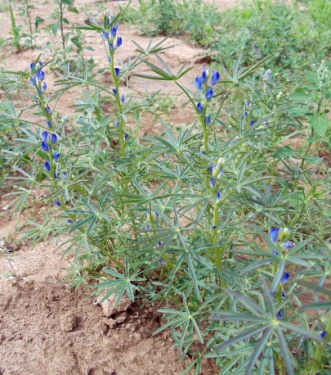 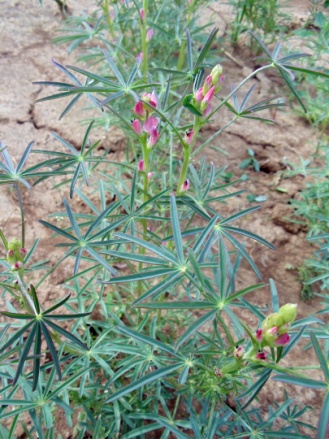 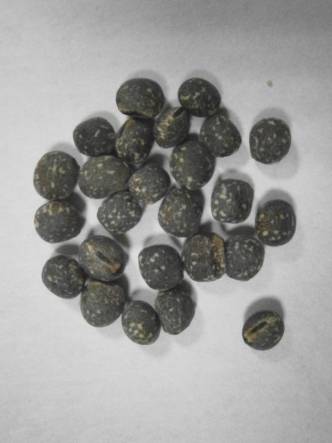 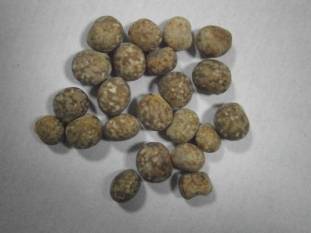 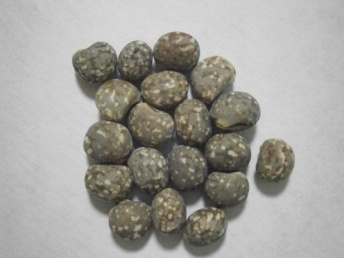 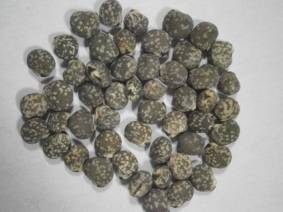 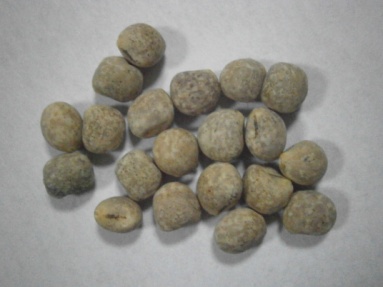 Несмотря на безусловные достоинства существующей таксономии вида Lupinus angustifolius L., она требует внесения дополнений, без которых затруднено проведение систематизации мирового генофонда.
На основании сравнения с предложенными диагностическими образцами дополнить описание семян информацией о наличии и окраске треугольного пятна над рубчиком и полоски под рубчиком, особенно это необходимо сделать для белоцветковой и белосемянной разновидности Var. albidus Kurl. et Stankev. 
внести изменения в описание окраски семядолей у разновидностей Var. corylinus Kurl. et Stankev. и Var. albocyringeus Taran , поскольку у соответствующих диагностических образцов (Typus: к-2666 Apendrilon, Греция; и Typus: к-1981 Немчиновский 846, НИИСХ ЦРНЗ соответственно)  семядоли антоциановые, в то время как в описании разновидности семядоли - зеленые. 
 У разновидности Var. purpureus Kurl. et Stankev в существующей таксономии выделено две подразновидности, которые характеризуются: subvar. purpureus - антоциановыми семядолями и темно-фиолетовыми вегетативными органами, subvar. rhodanthus Kurl. et Stankev. - зелеными семядолями и зелеными вегетативными органами. Для таксономической характеристики колосовидных типов разновидности Var. purpureus Kurl. et Stankev: к-3639 Брянский 1298 из Брянска; к-3501 L-300 из Польши требуется введение новой подразновидности Subvar. roseus subvar. nova. - с антоциановыми семядолями и зелеными листьями - и соответствующей детерминантной формы: f. spiciformis f. nova  (Typus: 'L-300', Польша, к-3501).
Дополнить синецветковую разновидность Var. albopunctatus Kurl. et Stankev. новой формой f. spicatus f. nova  (Typus: 'Детерминант 2', Брянск, к-3365).
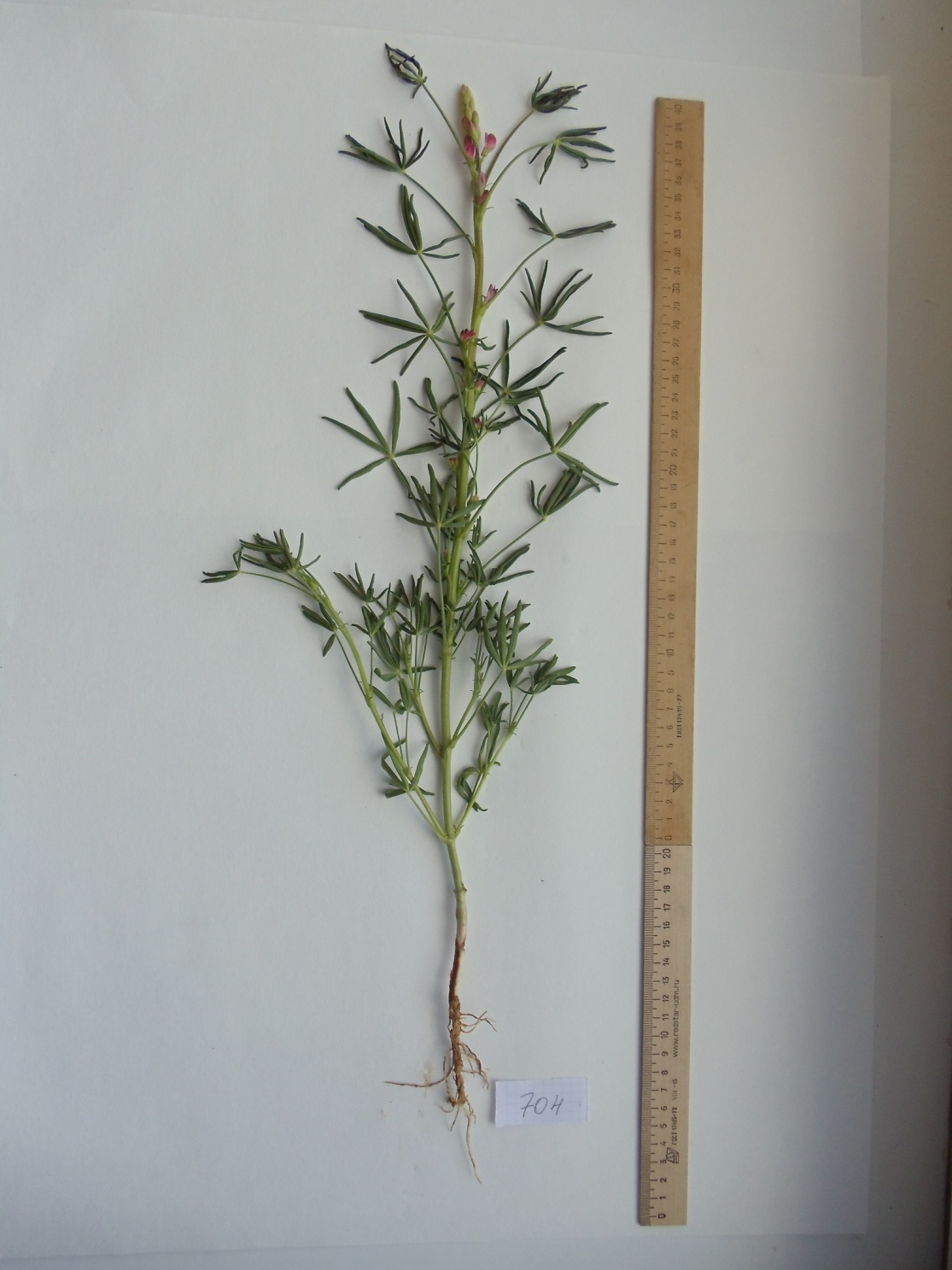 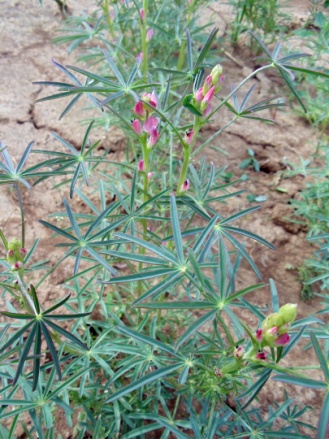 Var. purpureus Kurl. et Stankev - Цветки розовые. Семена пестрые, серые, с неясной пятнистостью.	Subvar. roseus subvar. nova. - Cotyledonis cum coloratione antocyanea. Organa vegetativa viridia. Axis inflorescentiae coloratione antocyanea.	Cемядоли антоциановые. Вегетативные органы зеленые. Cтержень соцветия антоциановый.	f. spiciformis f. nova - Rami lateralii nullum esse vel valde abbreviati. Flores axillaria. 	Typus: 'L-300', Польша, к-3501, репродукции Центра сохранения, поддержания и изучения генофонда ГНУ ВСТИСП Россельхозакадемии, 2010 г.	Боковые побеги отсутствуют либо укорочены, цветки пазушные.
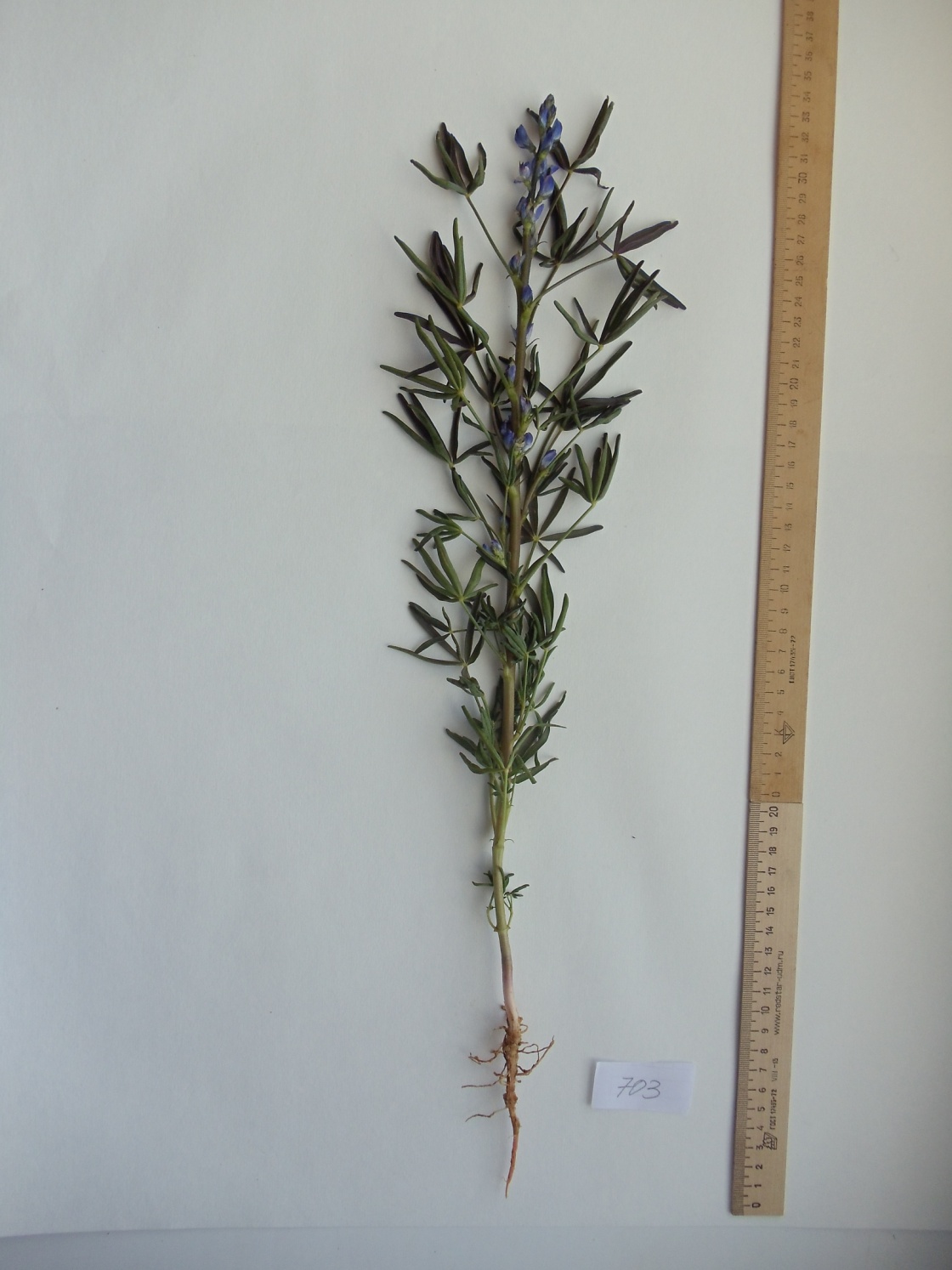 Var. albopunctatus Kurl. et Stankev. - Цветки синие. Семена почти черные, с мелкими белыми точками и пятнами. Семядоли, вегетативные органы, кончик лодочки антоциановые.	f. spicatus f. nova - Rami lateralii nullum esse vel valde abbreviati. Flores axillaria. 	Typus: 'Детерминант 2', Брянск, к-3365, репродукции Центра сохранения, поддержания и изучения генофонда ГНУ ВСТИСП Россельхозакадемии, 2010 г.	Боковые побеги отсутствуют либо укорочены, цветки пазушные.
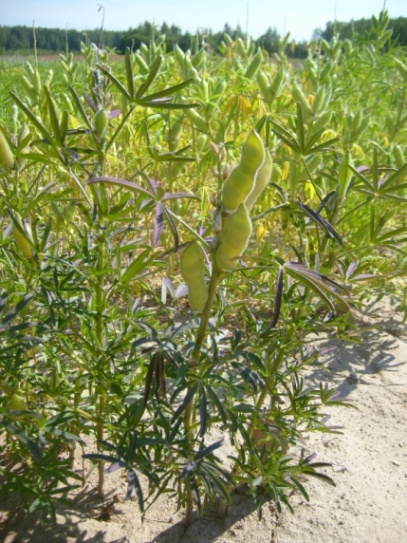 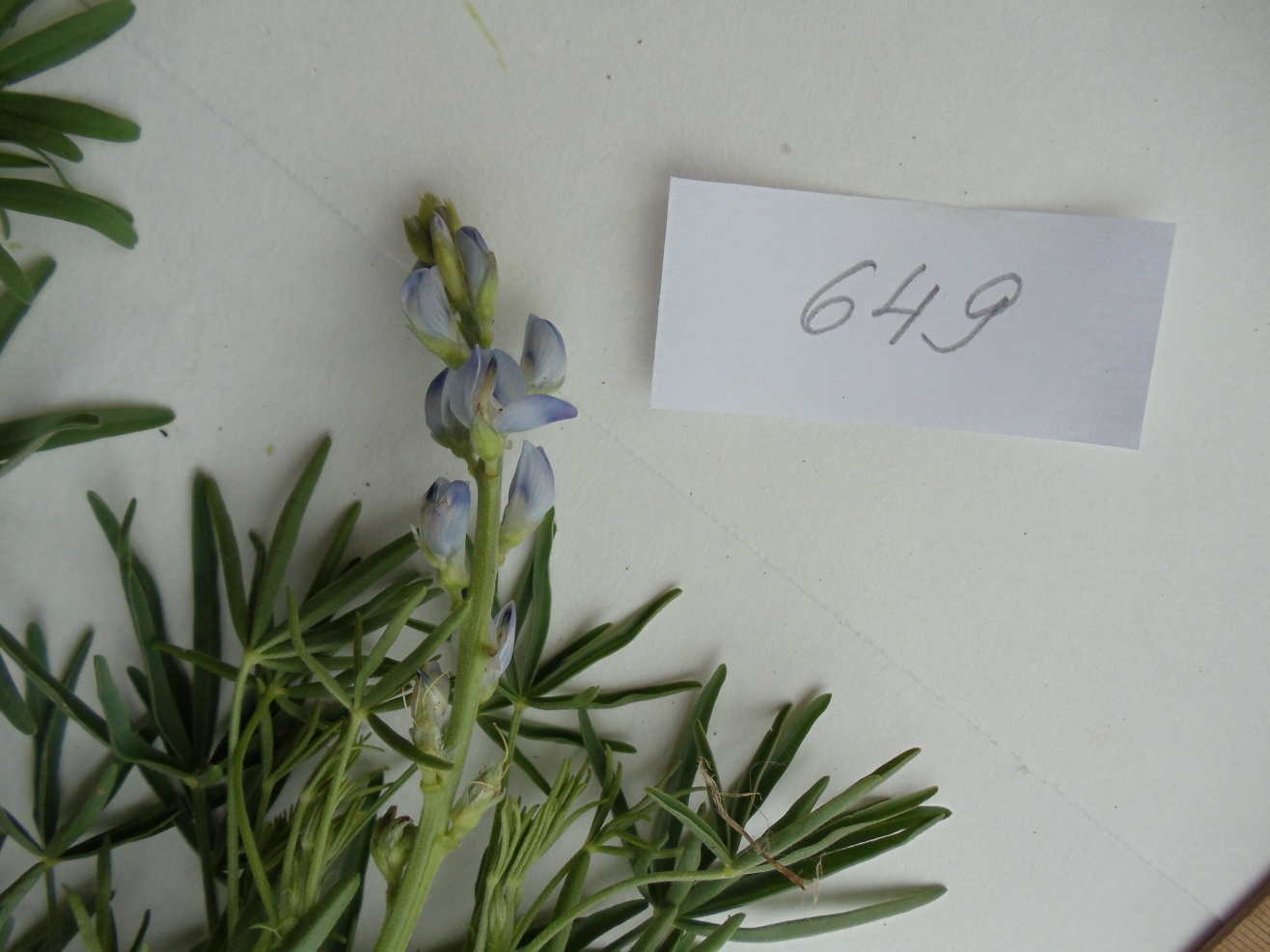 Соцветия у новых разновидностей люпина узколистного
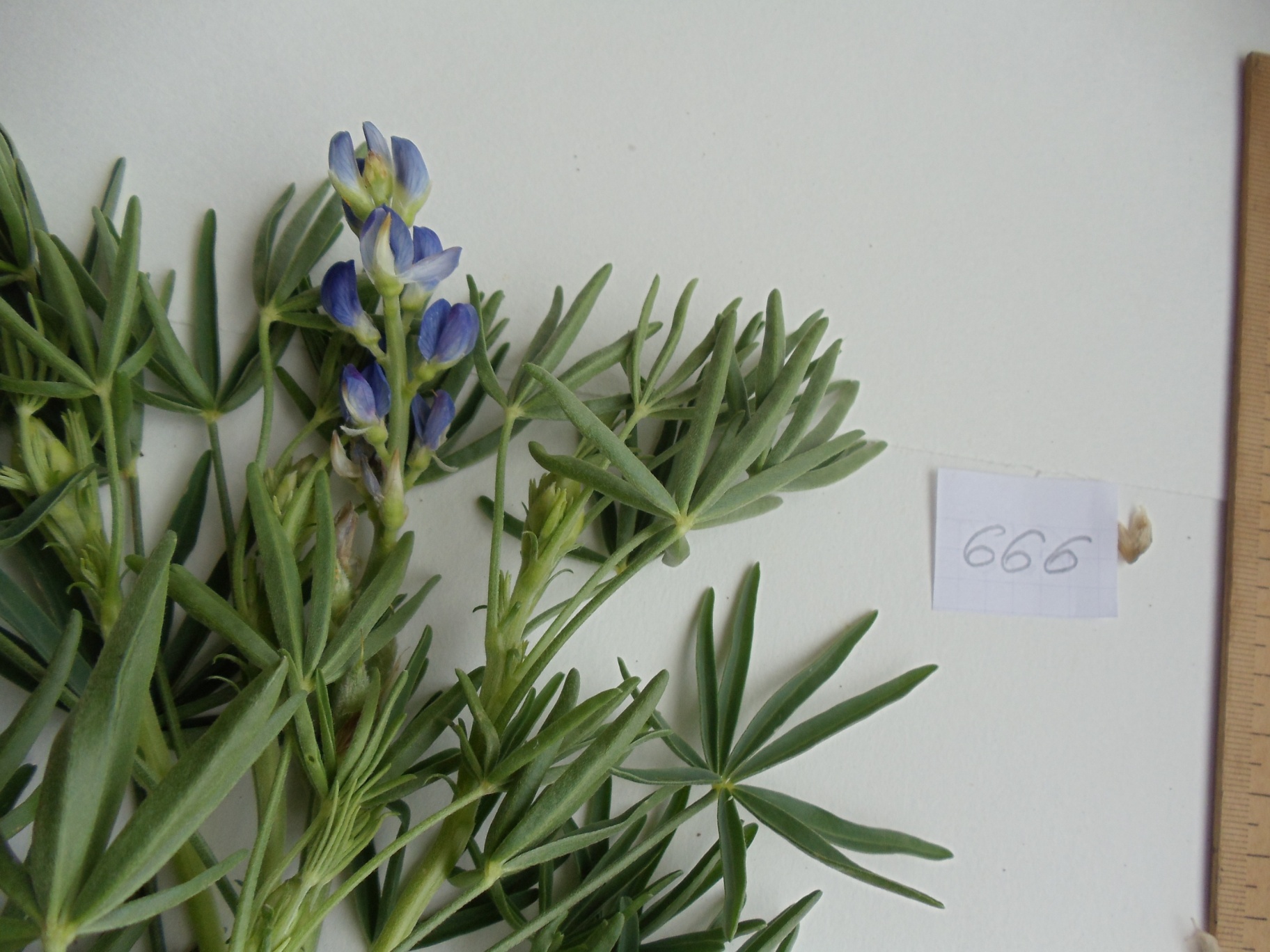 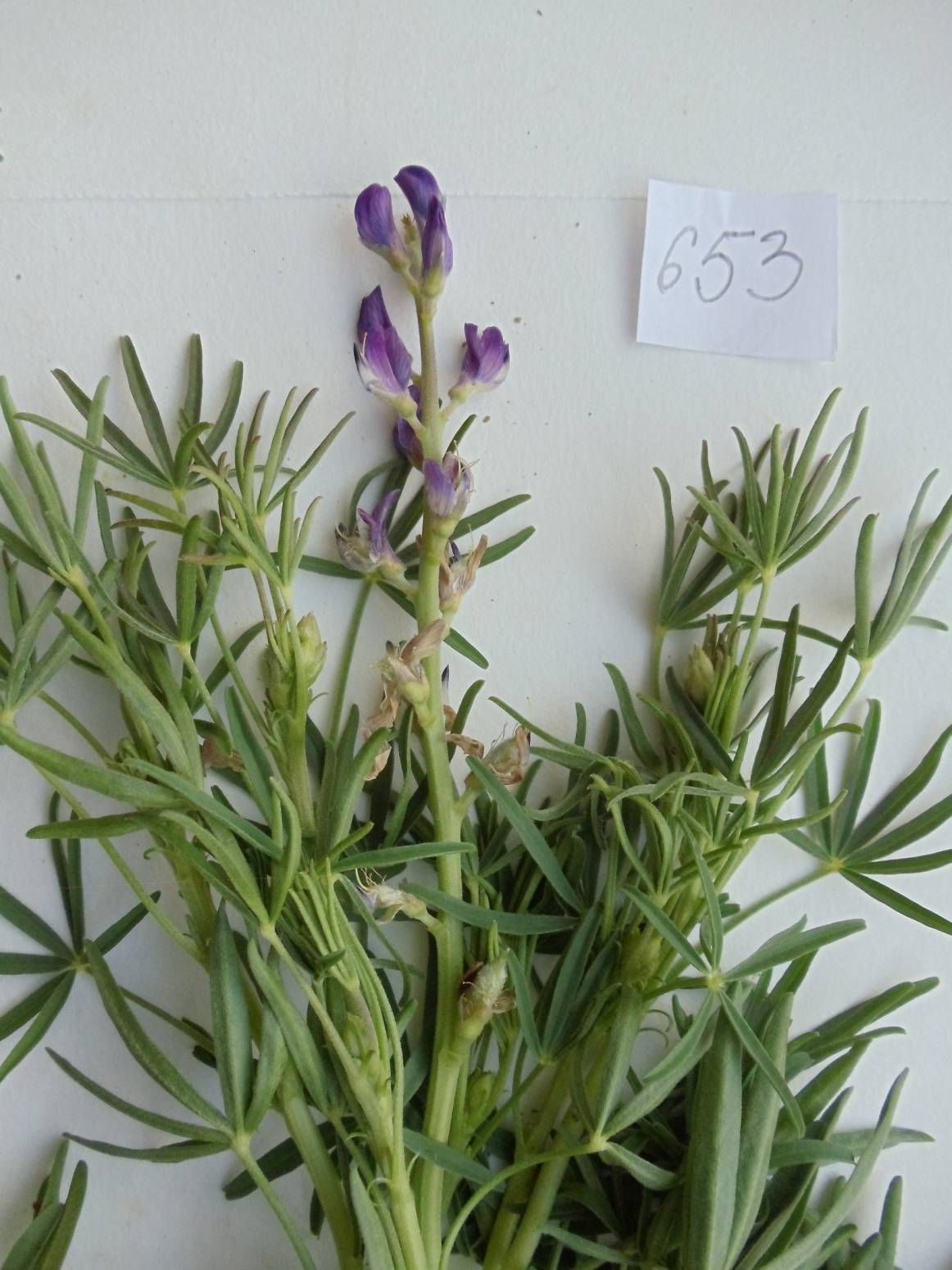 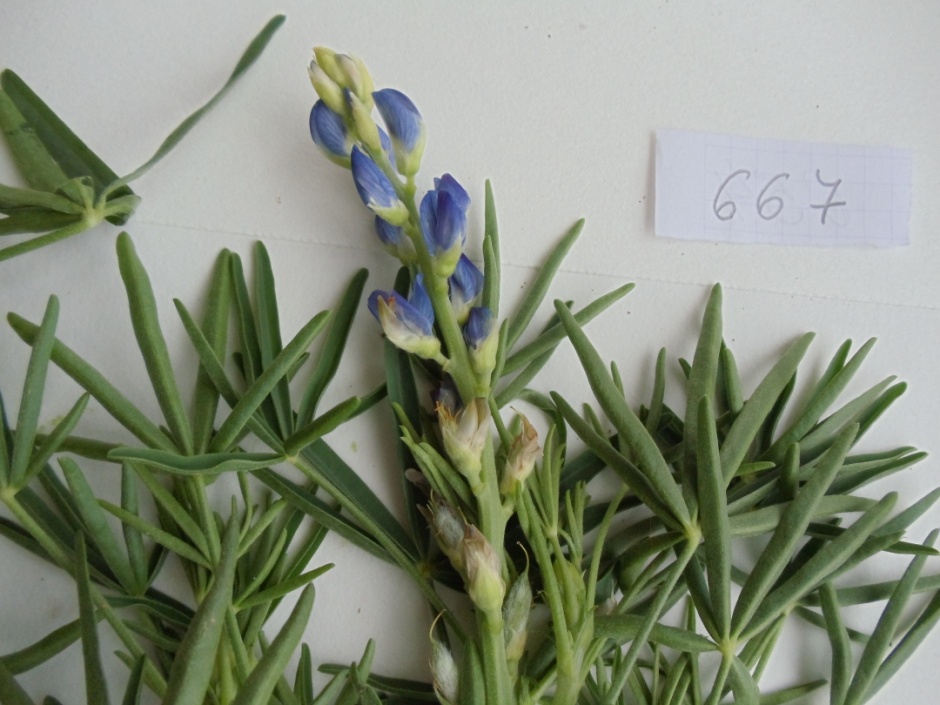 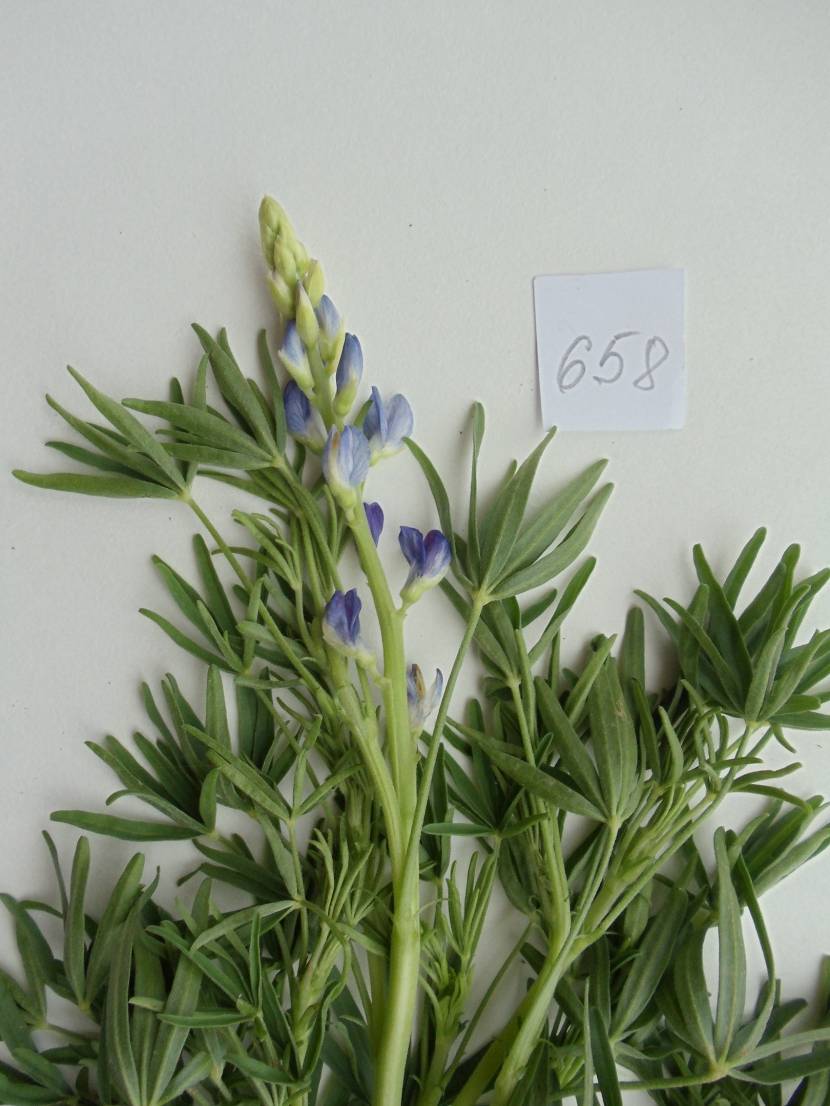 Определение содержания хлорофилла и каротиноидов в листьях разного цвета
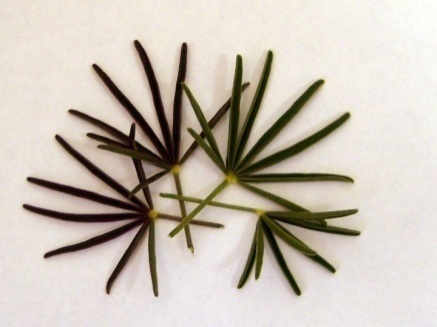 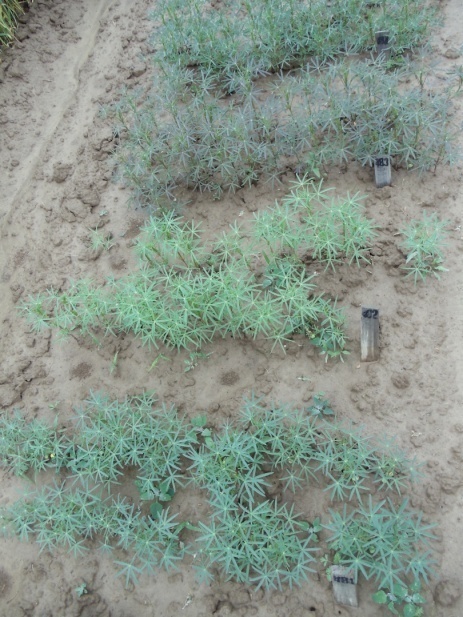 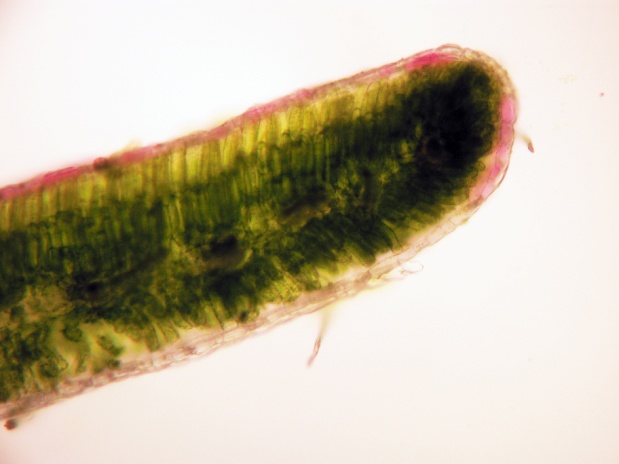 пигментация эпидермиса с адаксиальной стороны листа на поперечном срезе
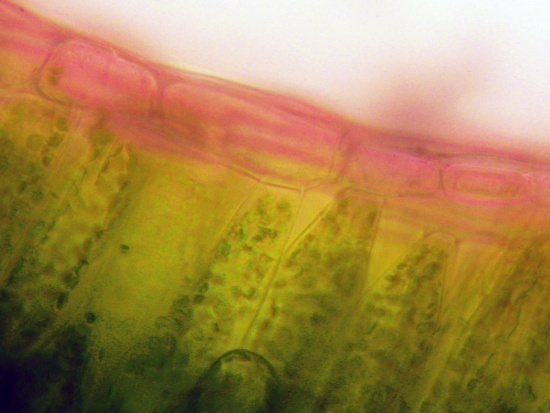 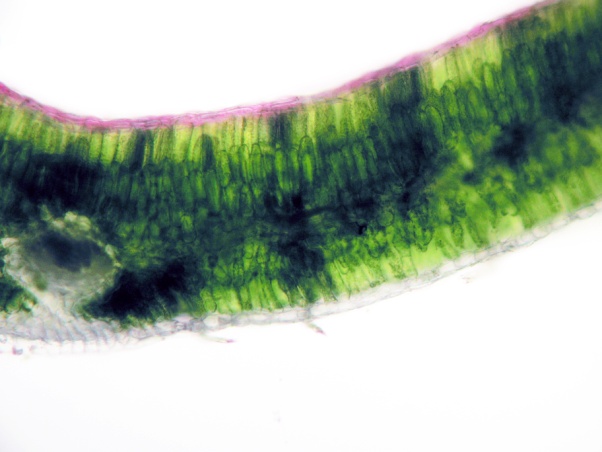 Поперечный срез боба Lupinus angustifolius L.
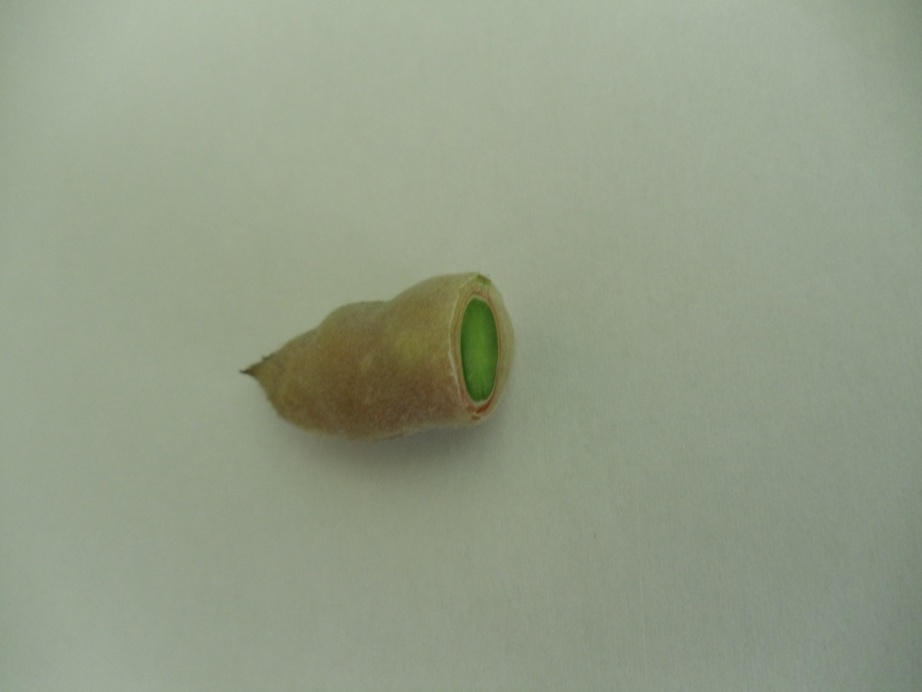 по семени
по перегородке
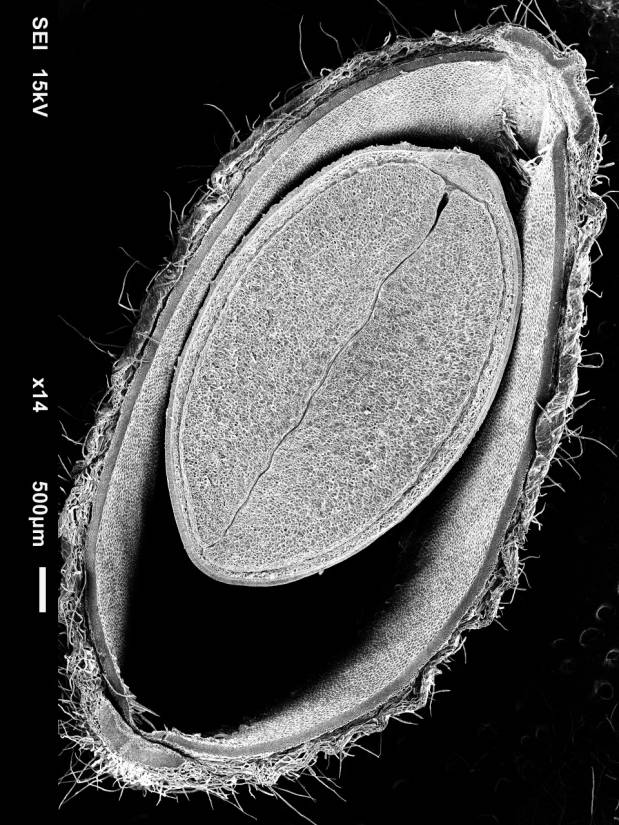 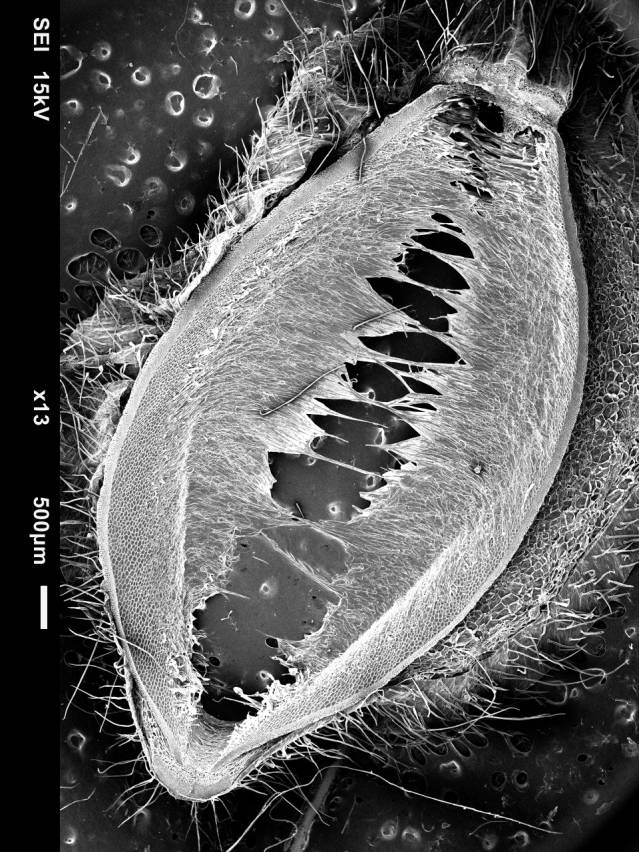 брюшной
 шов (вентральный)
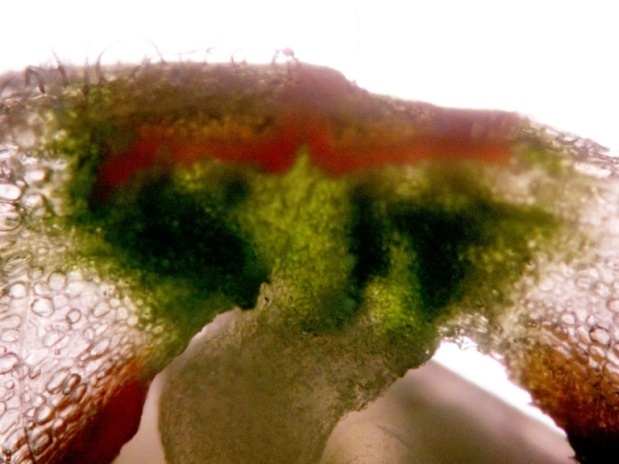 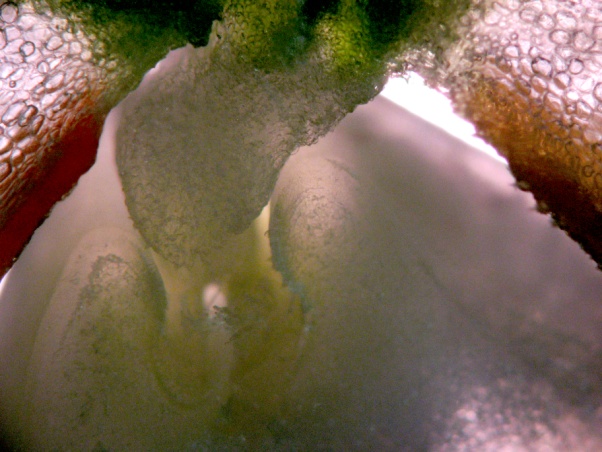 спинной шов (дорсальный,
срединная, медианная жилка)
В околоплоднике (перикарпии) можно различить следующие слои: экзокарпий , мезокарпий и эндокарпий.
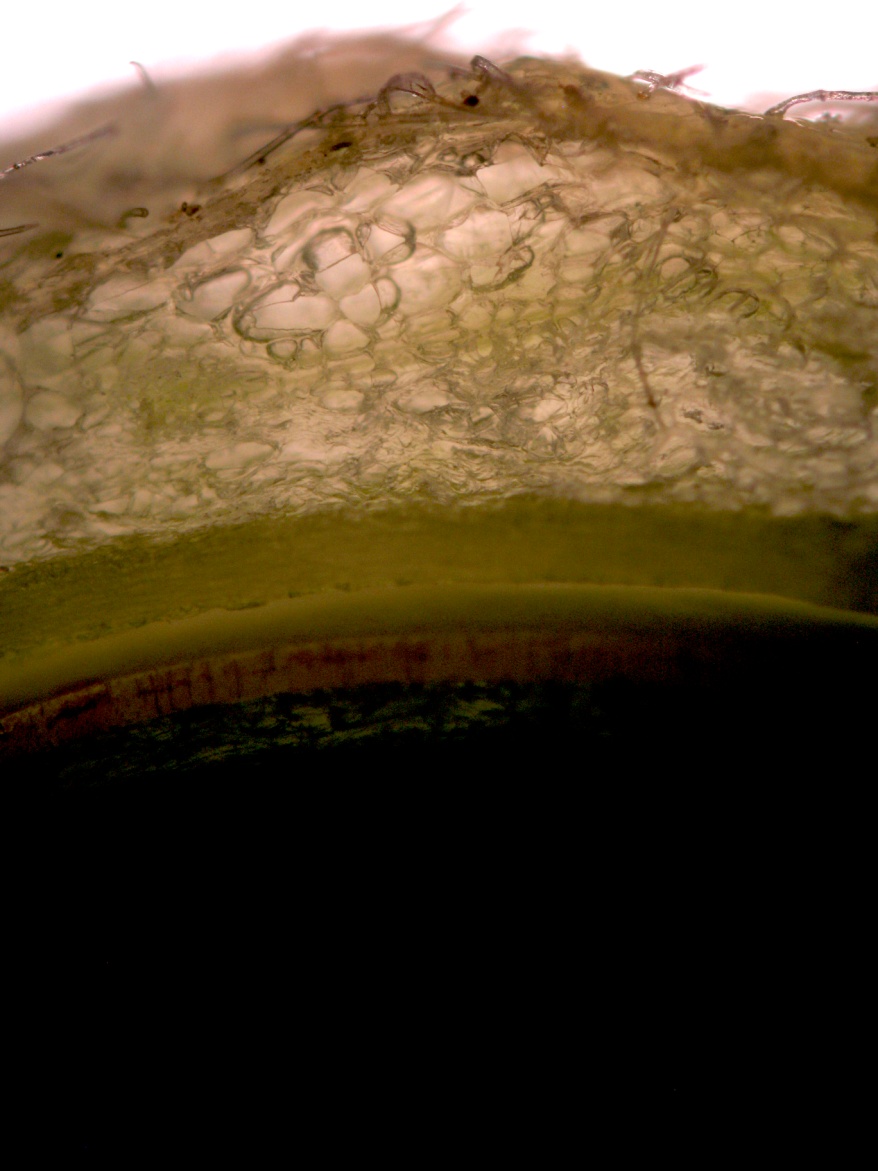 экзокарпий
мезокарпий
эндокарпий
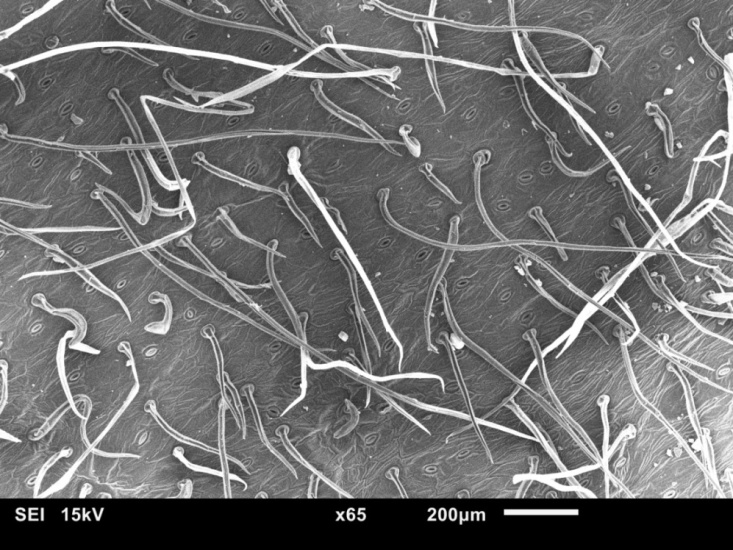 Экзокарпий  
состоит из наружной эпидермы и гиподермы, клетки которых имеют утолщенные оболочки, Клетки гиподермы удлиненные. Эпидермис содержит устьица и волоски.
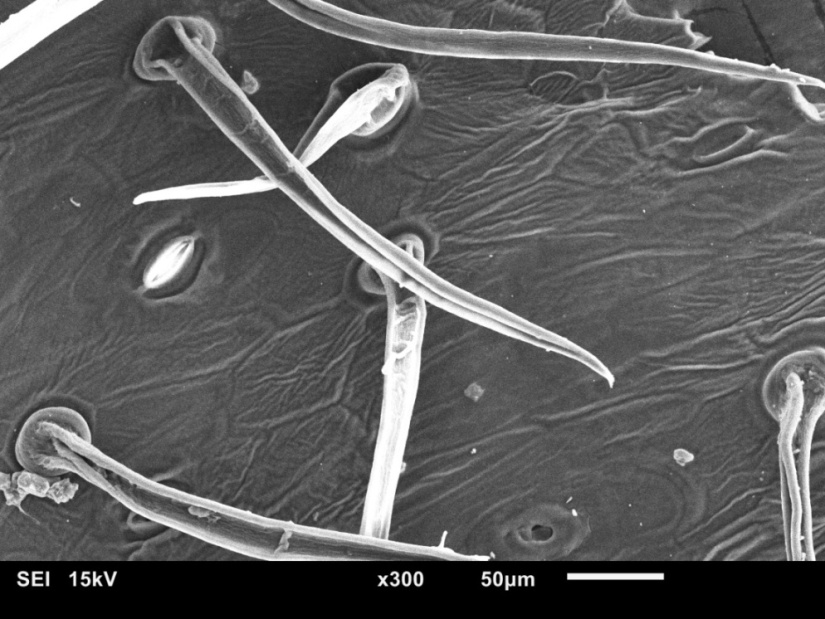 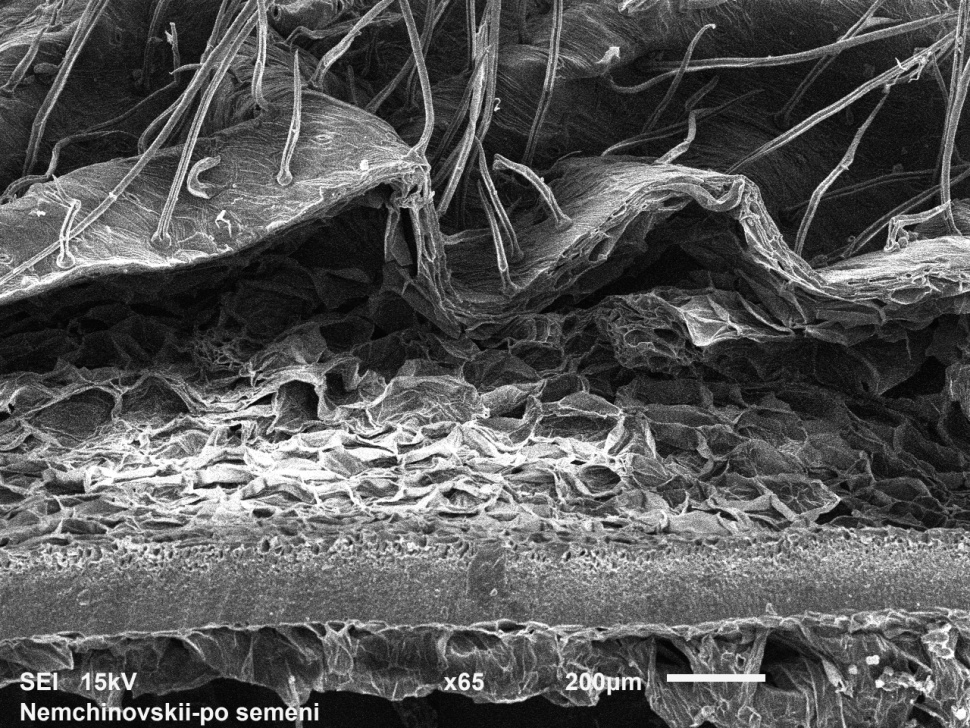 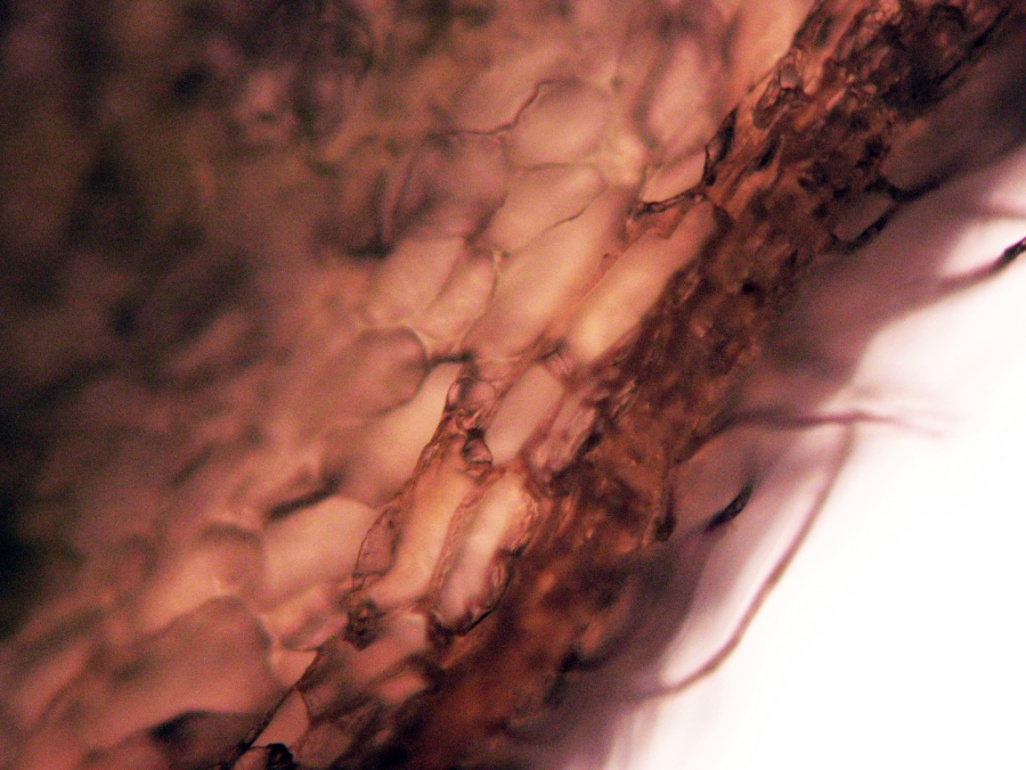 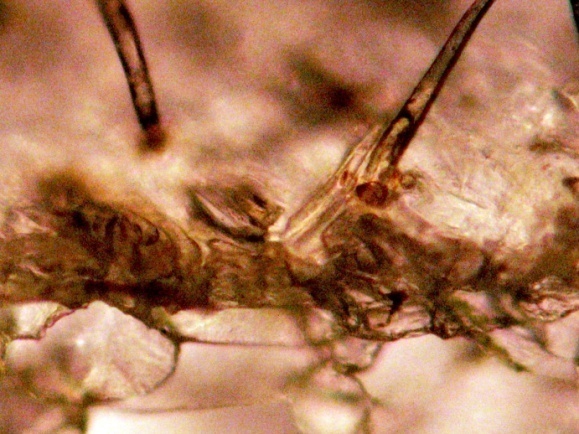 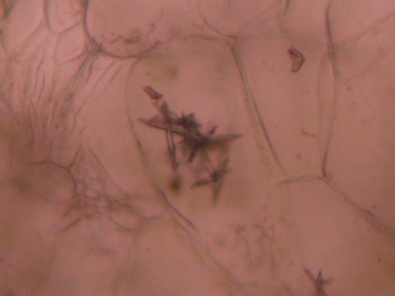 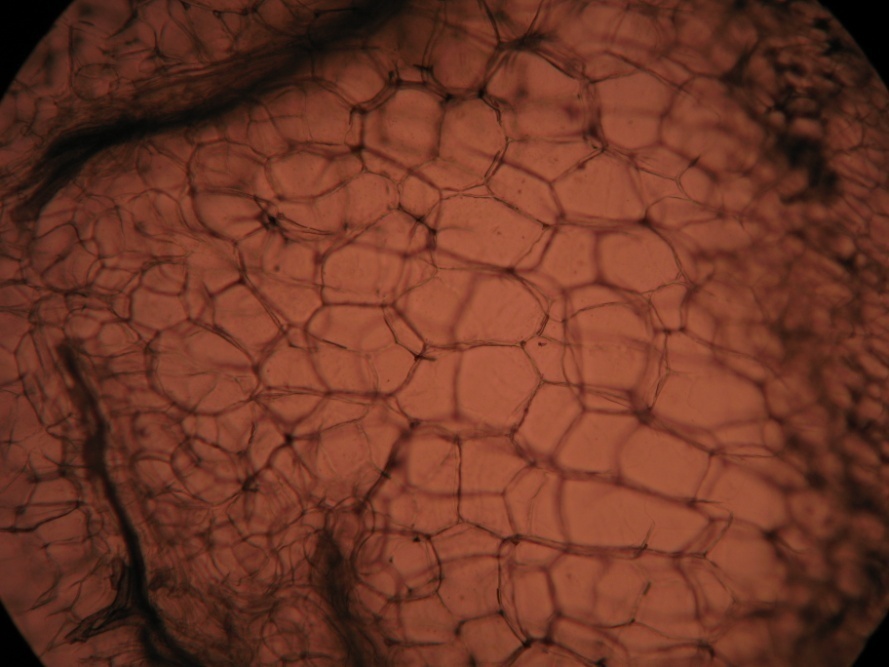 Мезокарпий
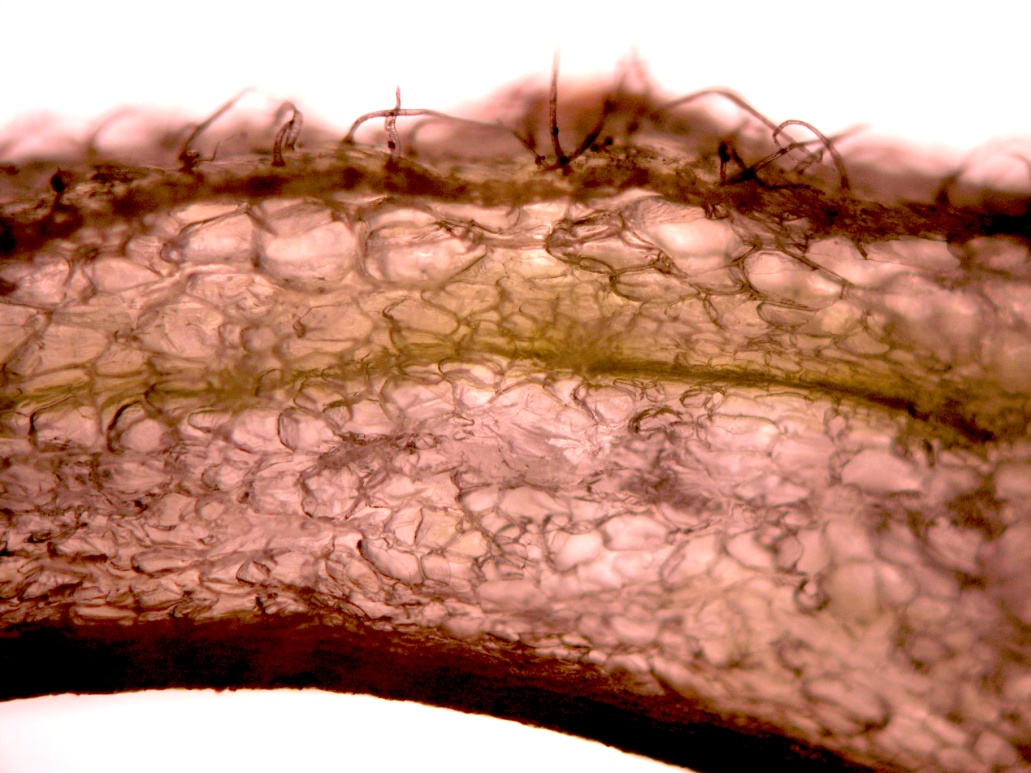 Паренхимные клетки в верхней части мезокарпия
Крупные сосуды проводящей системы
Паренхимные клетки в нижней части мезокарпия
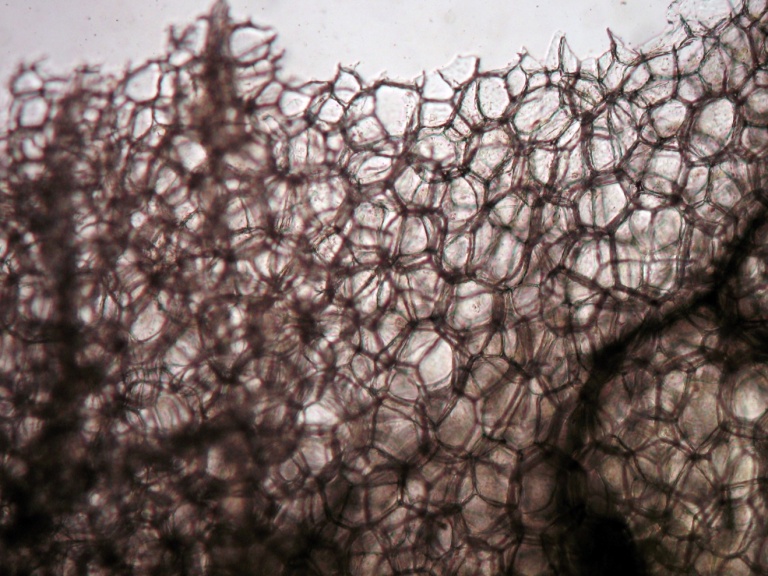 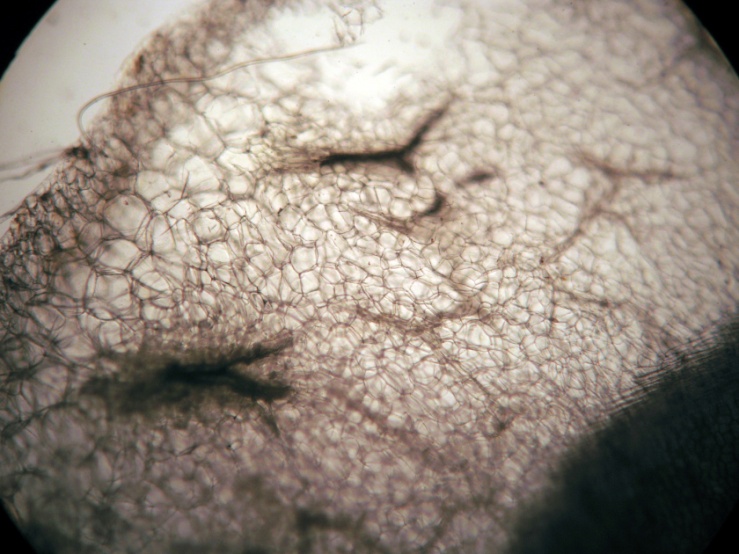 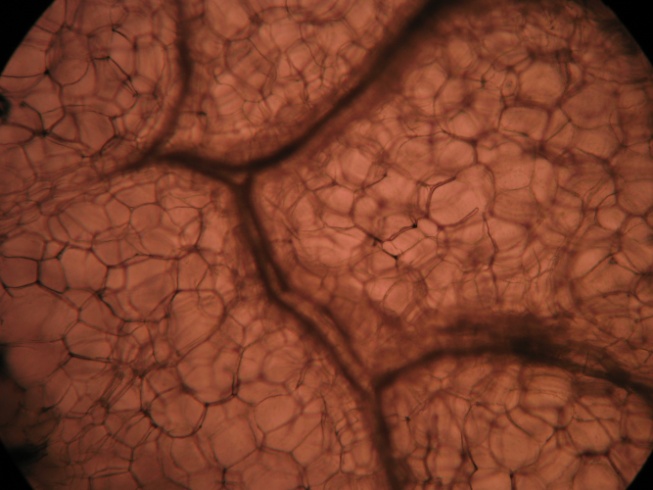 Проводящая система в средней и нижней части мезокарпия
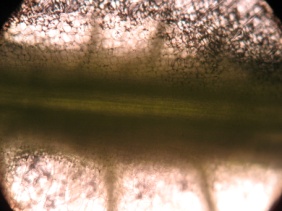 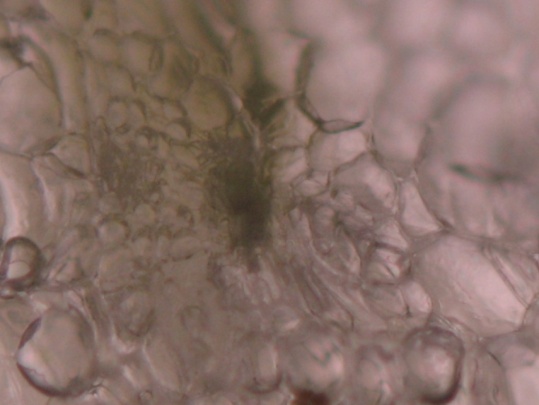 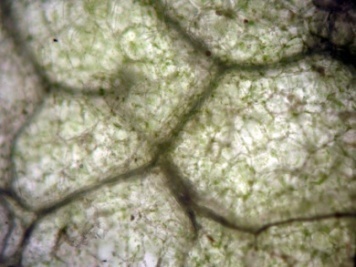 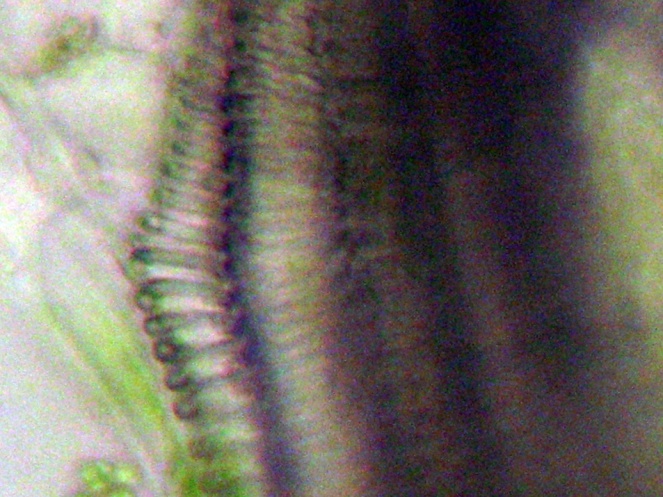 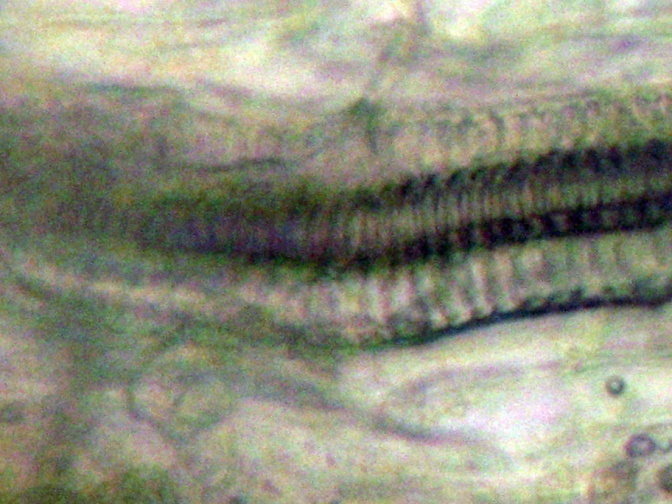 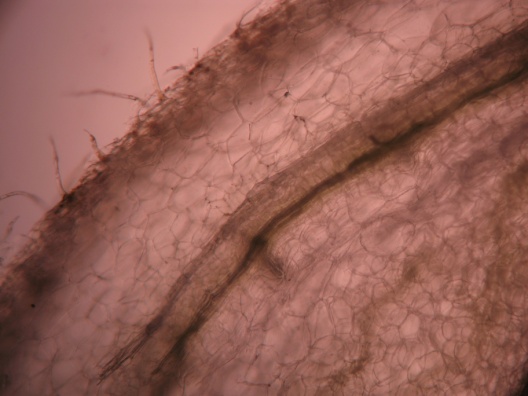 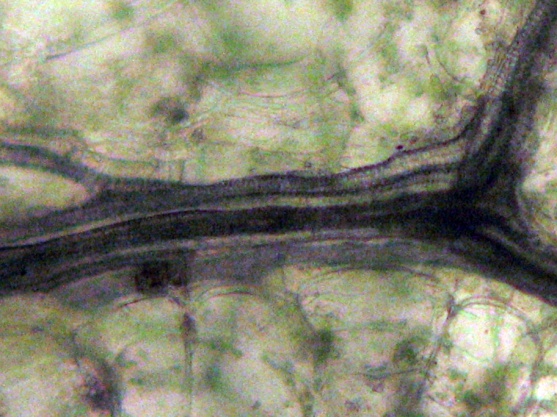 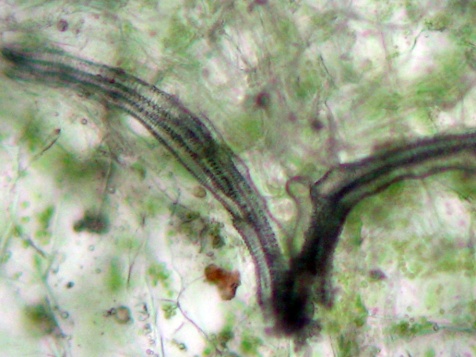 содержит внутреннюю эпидерму (пергаментный слой), лежащую на склеренхиме
Эндокарпий
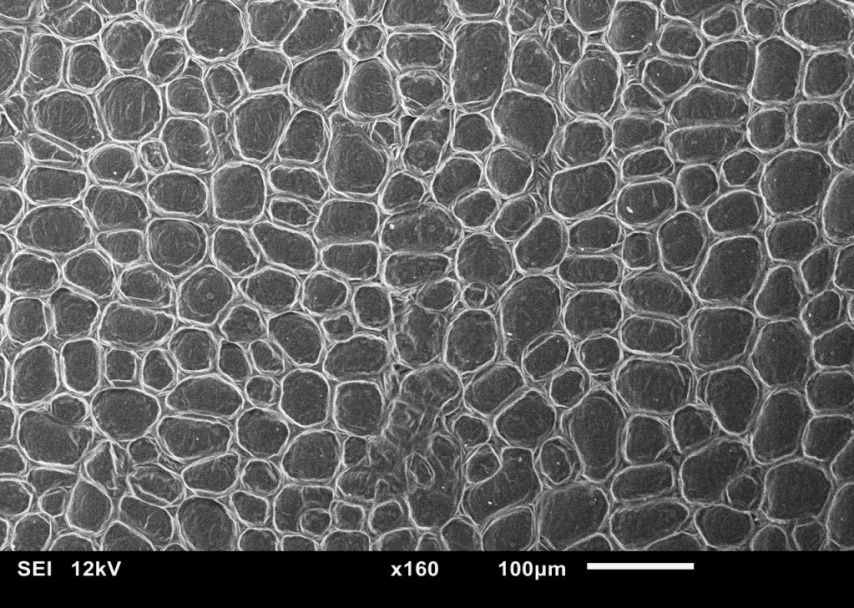 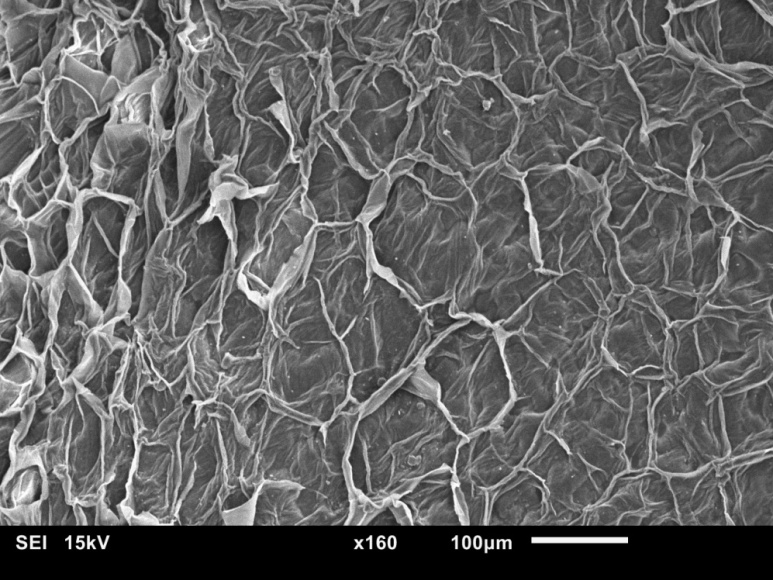 внутренняя эпидерма
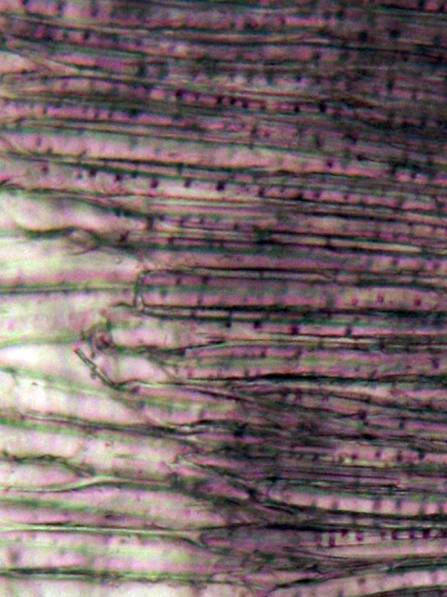 склеренхима
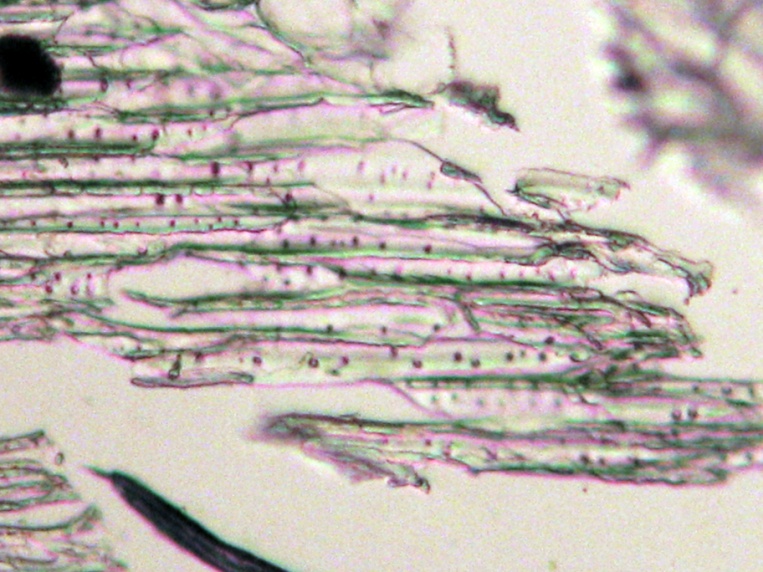 Плод люпина по способу распространения - автохор  (механохор).
Высыхание механической ткани, происходящее при созревании плода, приводит к ее сокращению, повышению напряжения. Наружние и внутренние слои перикарпия сокращаются при высыхании в разных направлениях и создается напряжение, которое способствует вскрыванию обезвозженного зрелого плода.
Проводящая система перикарпия при этом, вероятно, значения не имеет
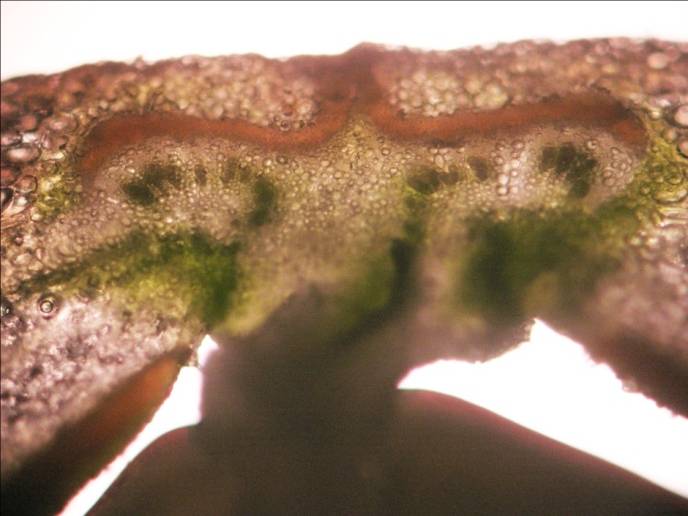 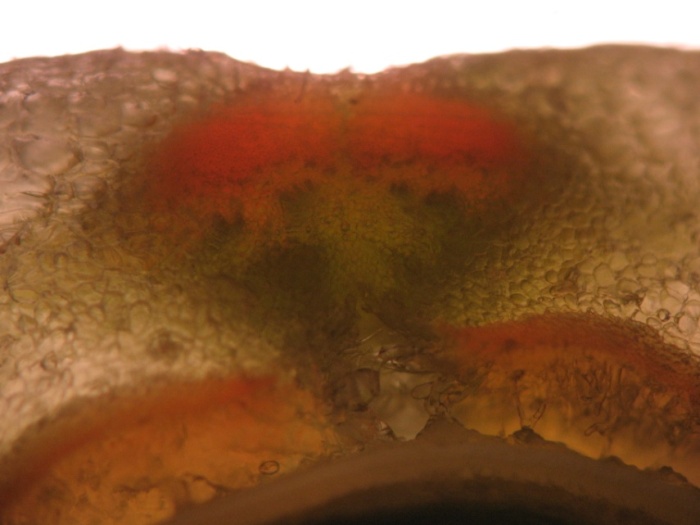 брюшной  шов
спинной шов
В настоящее время известно два неаллельных гена ta и le,  обеспечивающих устойчивость к растрескиванию бобов у селекционных форм Lupinus angustifolius L. 
Под влиянием гена ta происходит слияние двух противоположных тяжей склеренхимной ткани, окаймляющих проводящие пучки  со стороны шва и средней жилки боба.
Ген le влияет на структурные изменения в эндокарпе створок, связанные с формированием нового гиподермального слоя между паренхимой и склеренхимой, а также пурпурно-коричневой пигментацией пергаментного слоя. 

Таким образом, действие каждого из генов приводит к снижению растрескиваемости бобов. Присутствие обоих генов обеспечивает нерастрескиваемость.
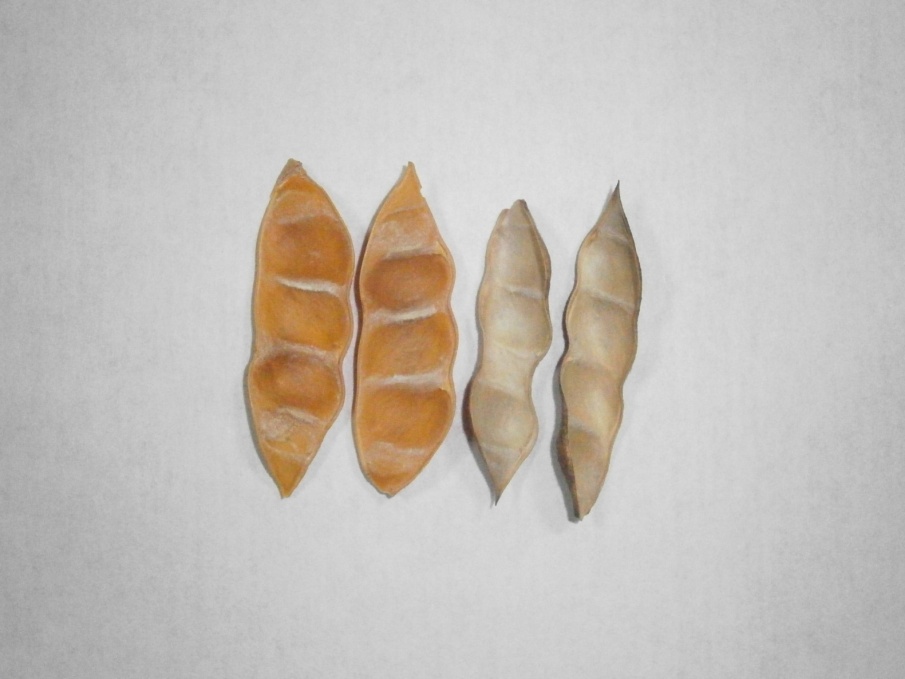 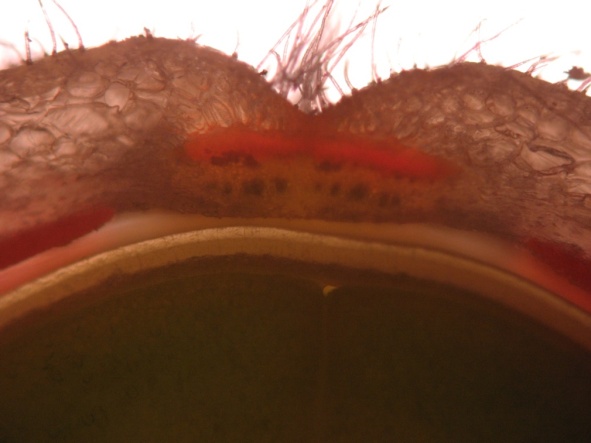 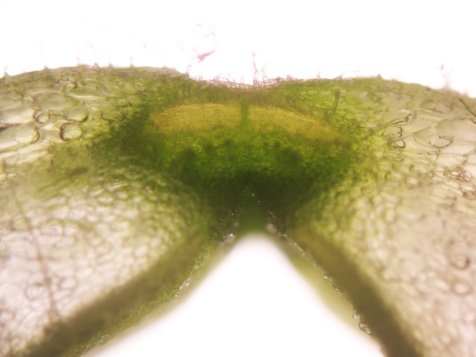 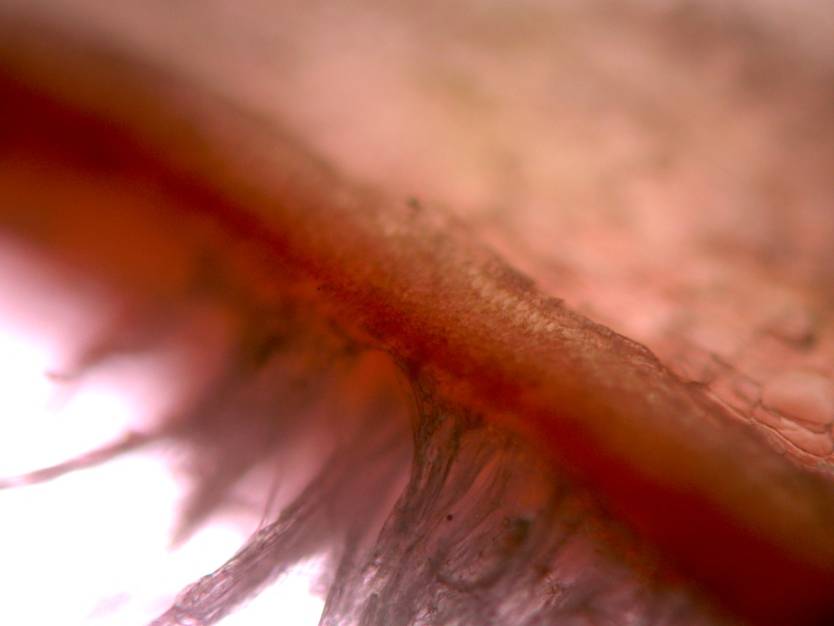 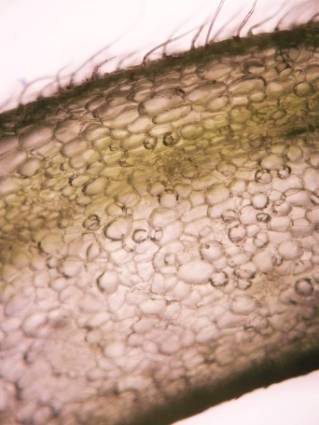 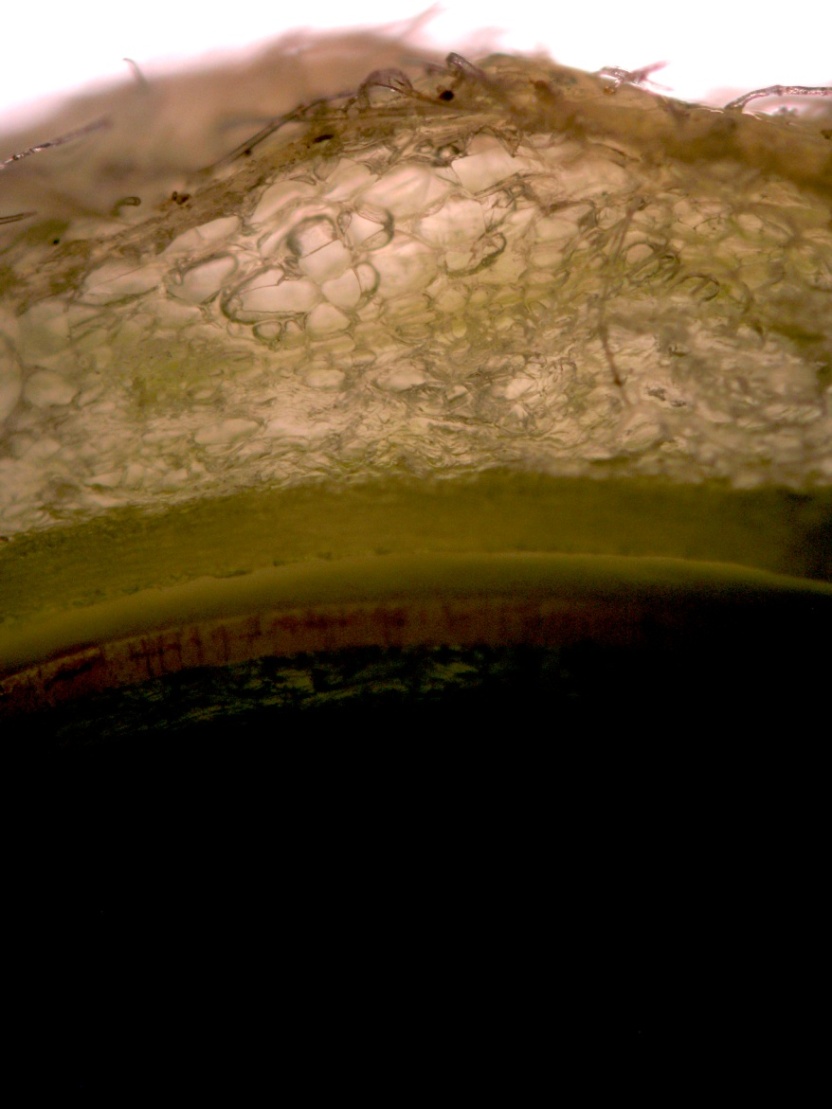 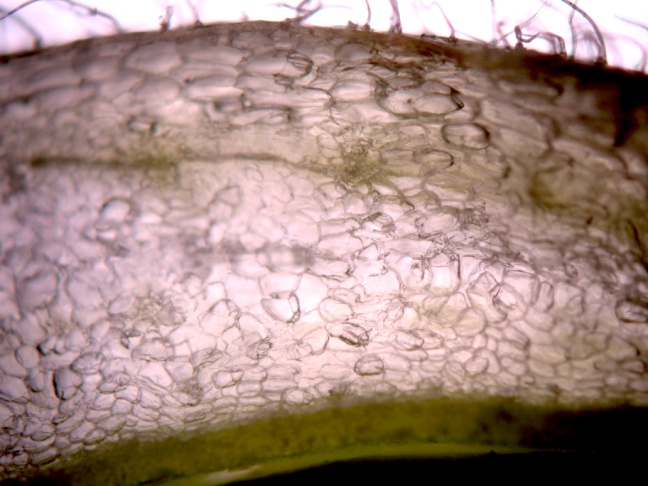 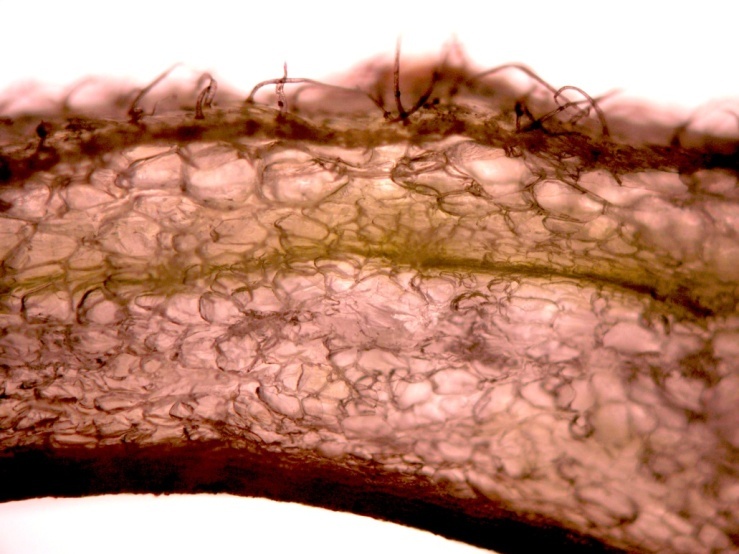 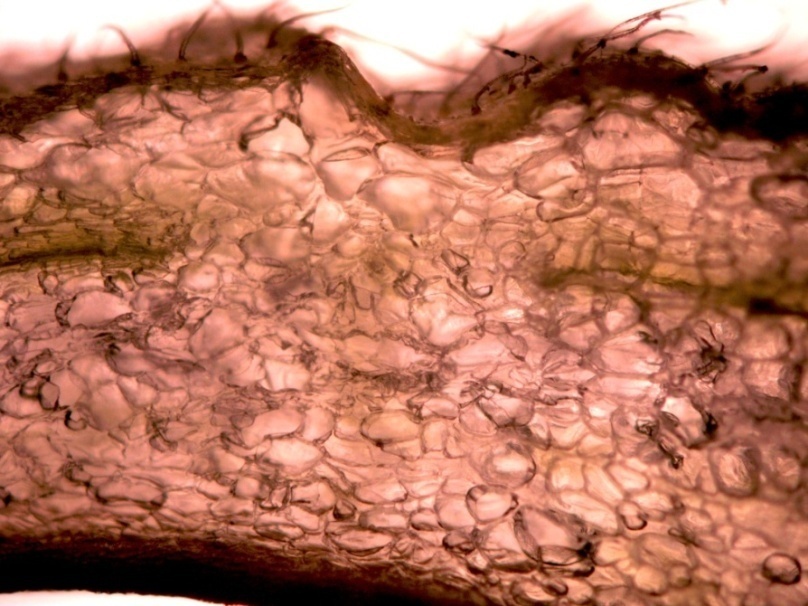 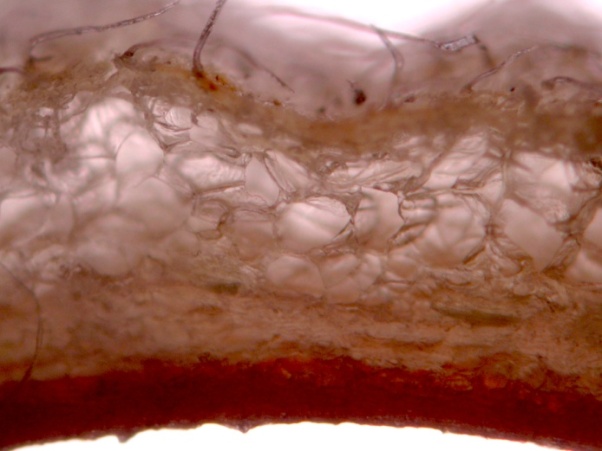 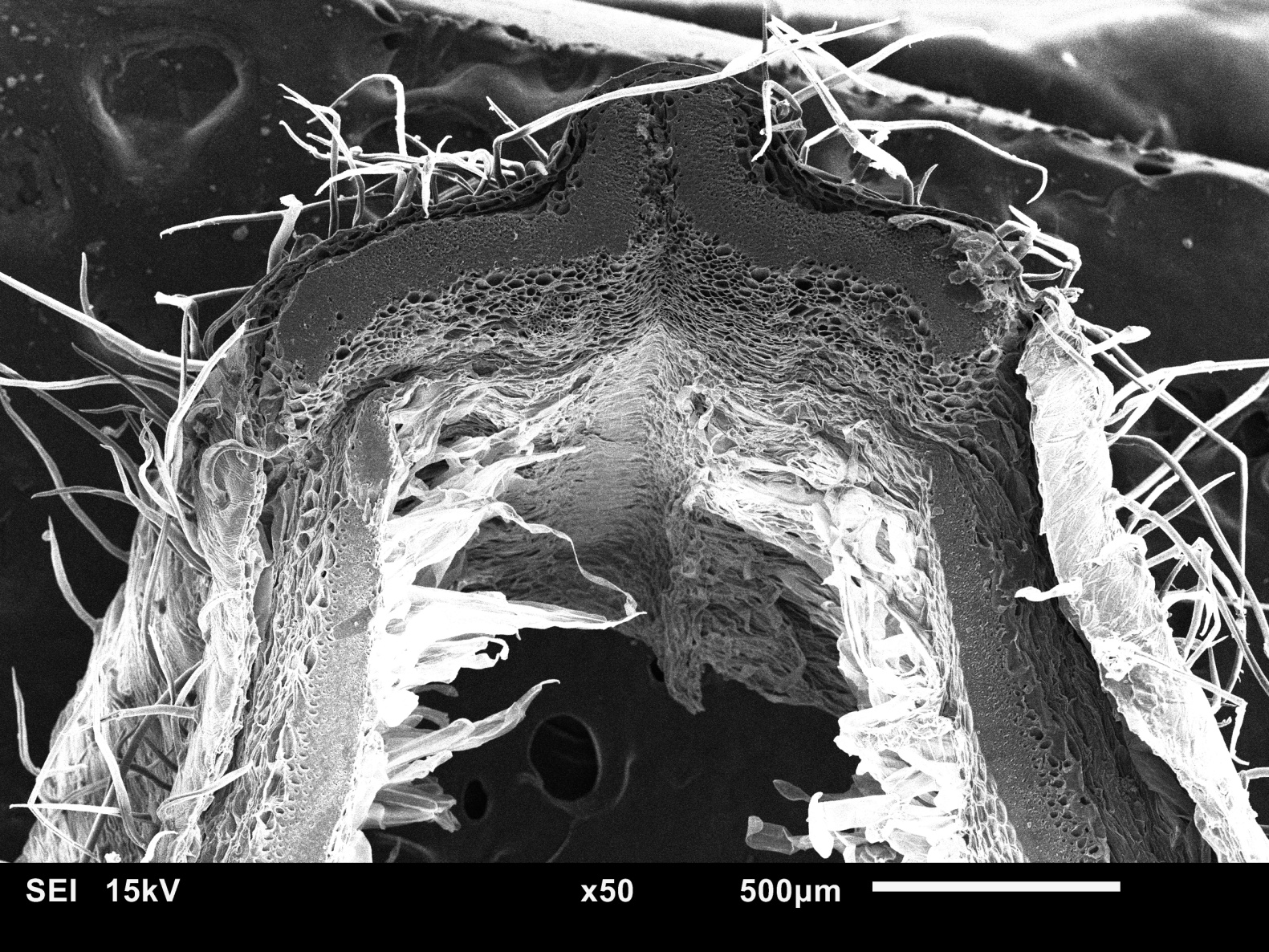 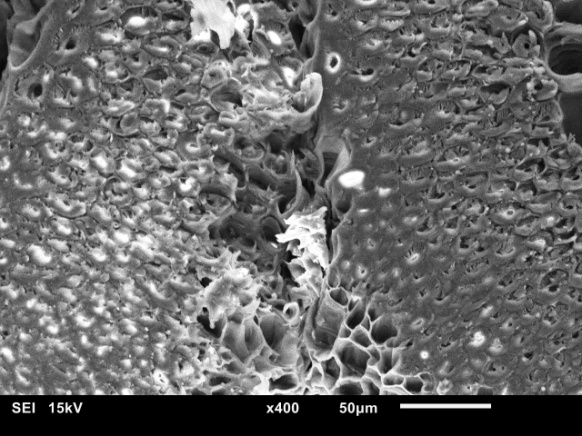 Поперечный срез перикарпия,
брюшной шов, 
Немчиновский 846 х Mut 1
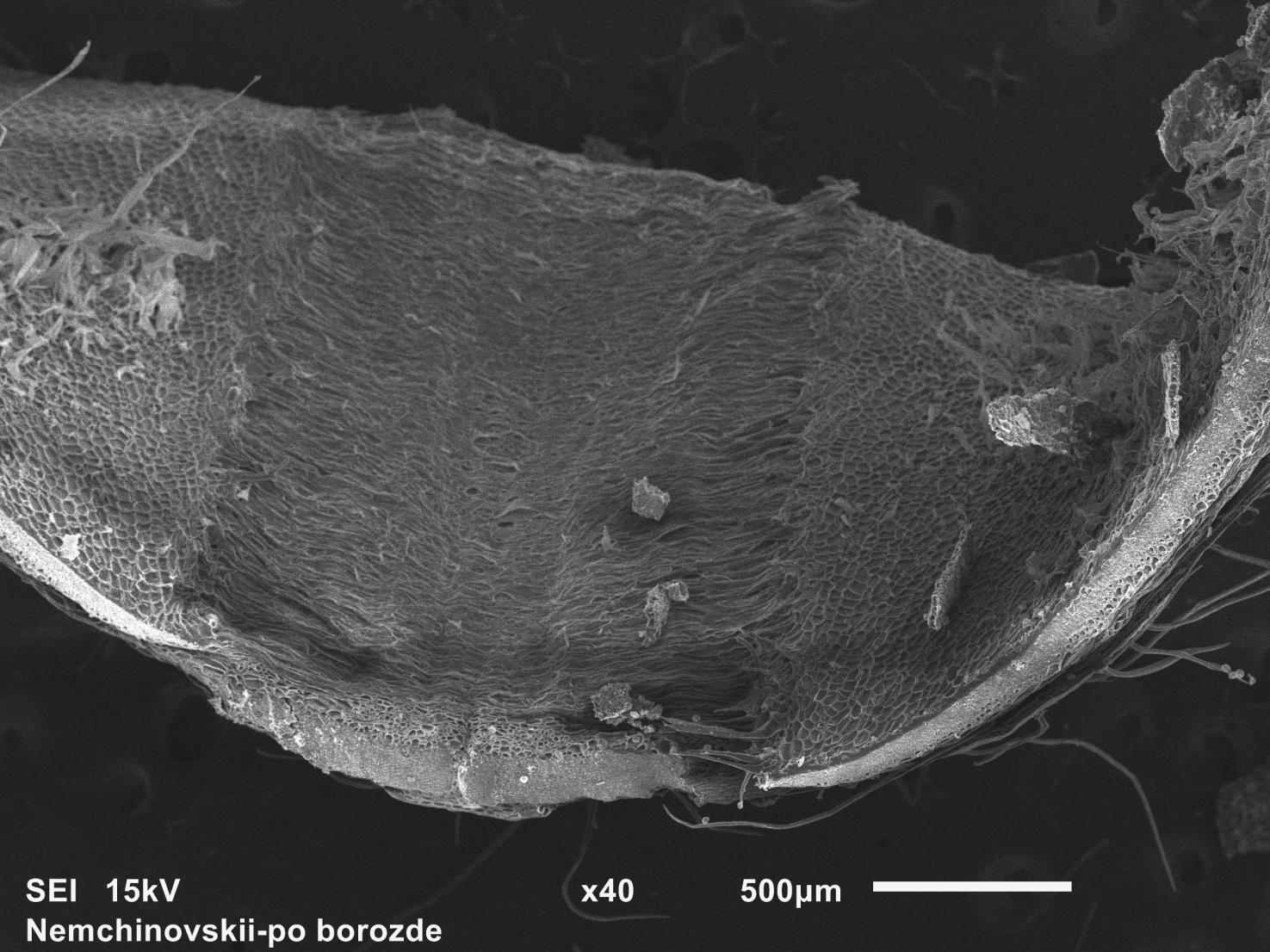 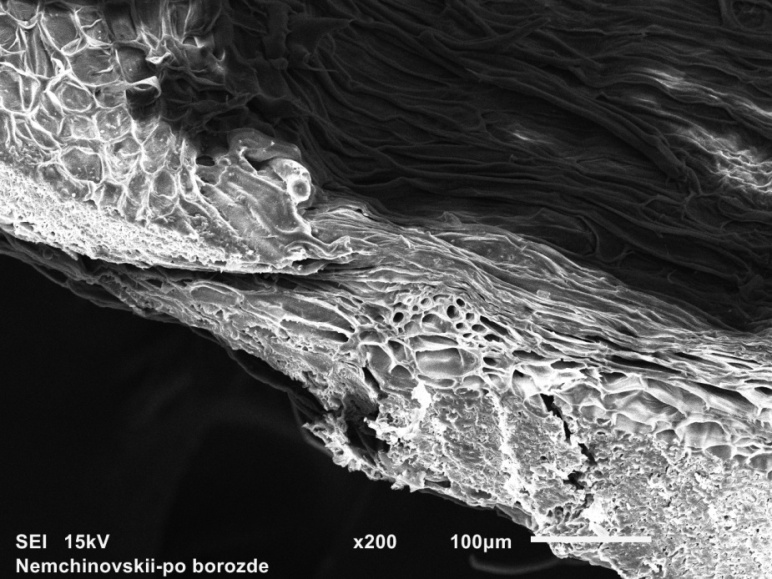 Поперечный срез перикарпия,
спинной шов, сорт Немчиновский
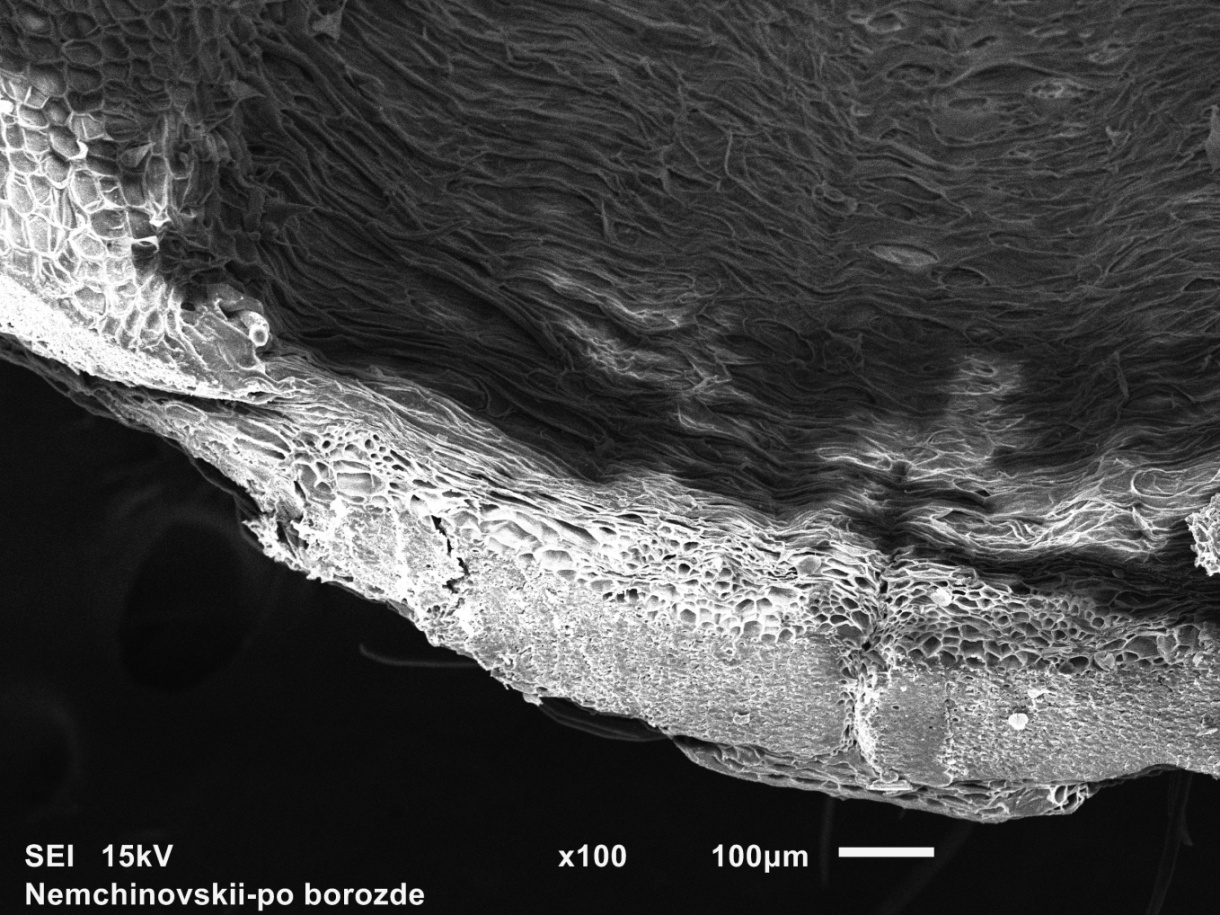 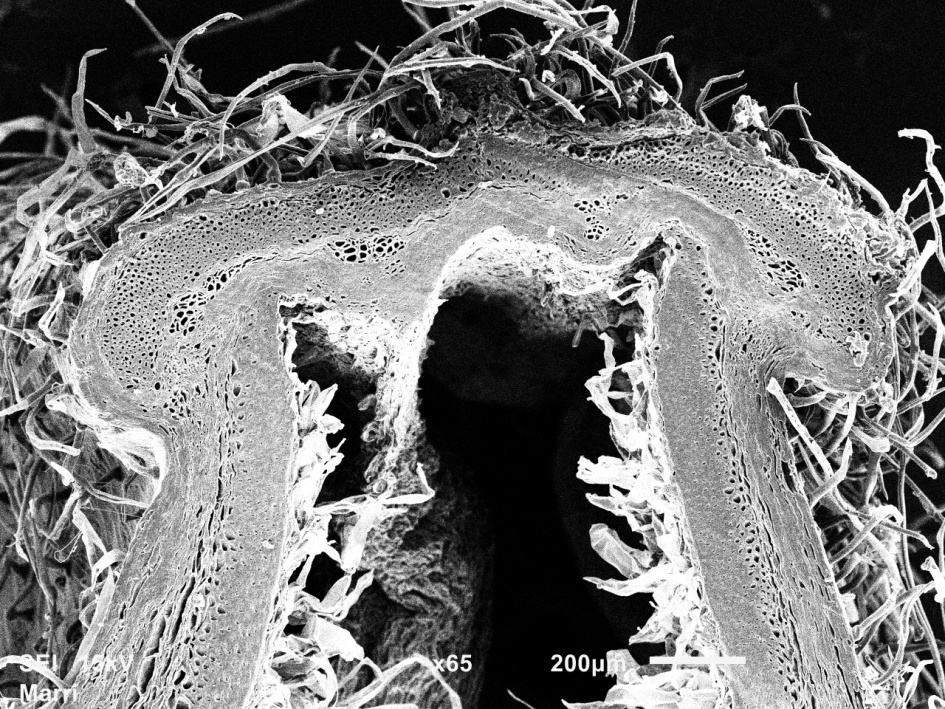 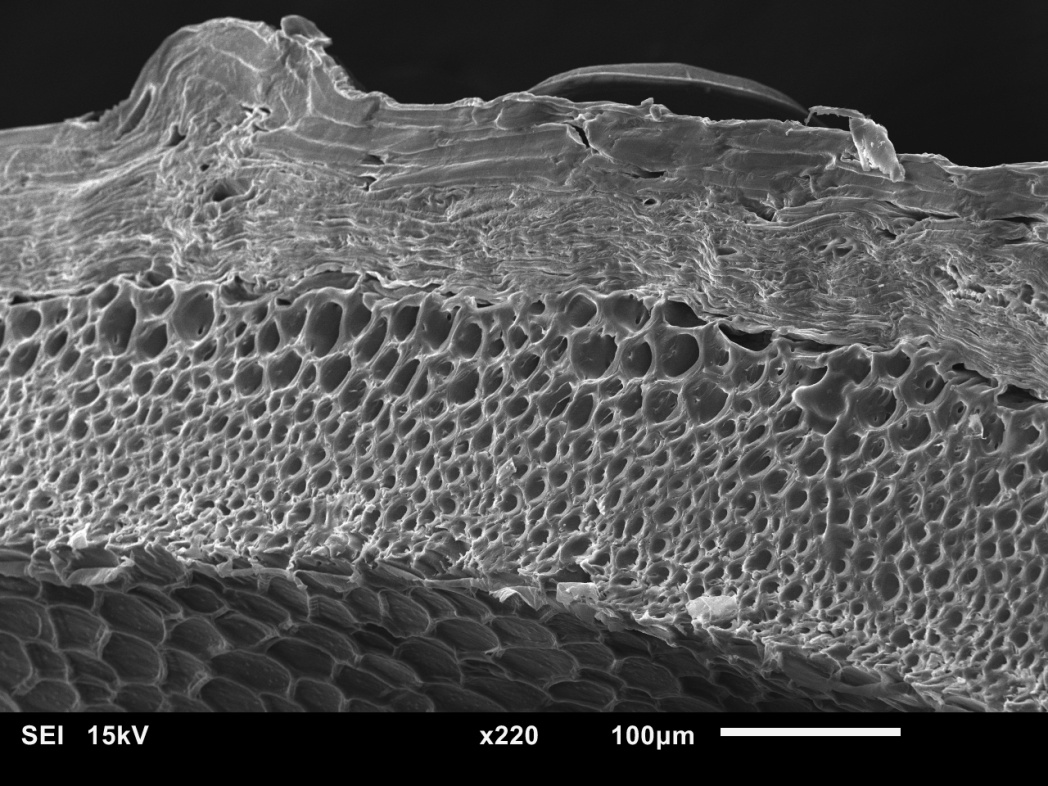 cv. Marri
сорт Орловский сидерат
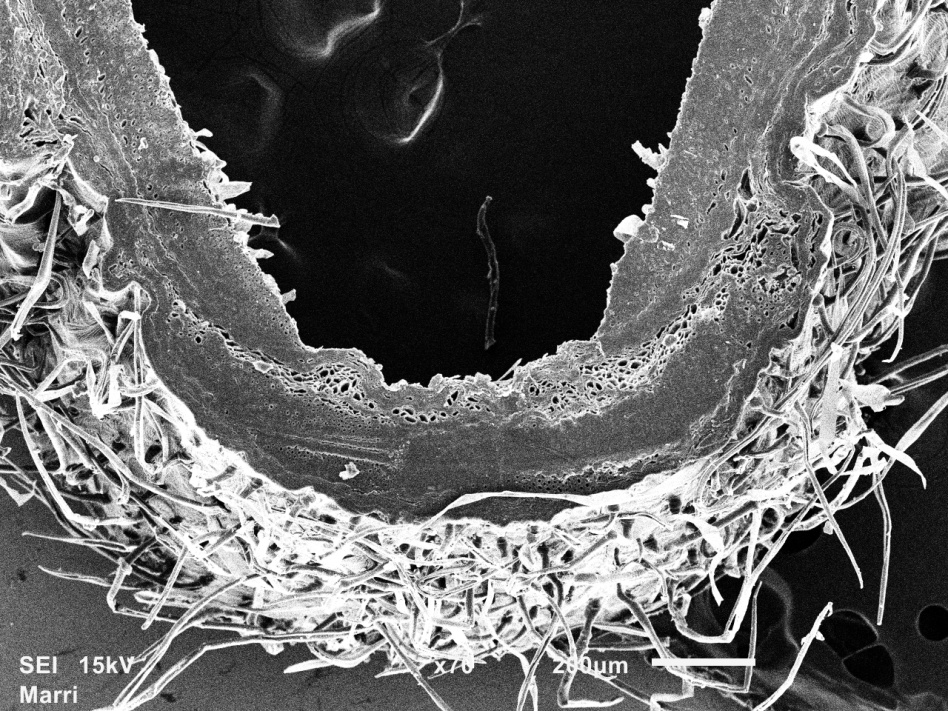 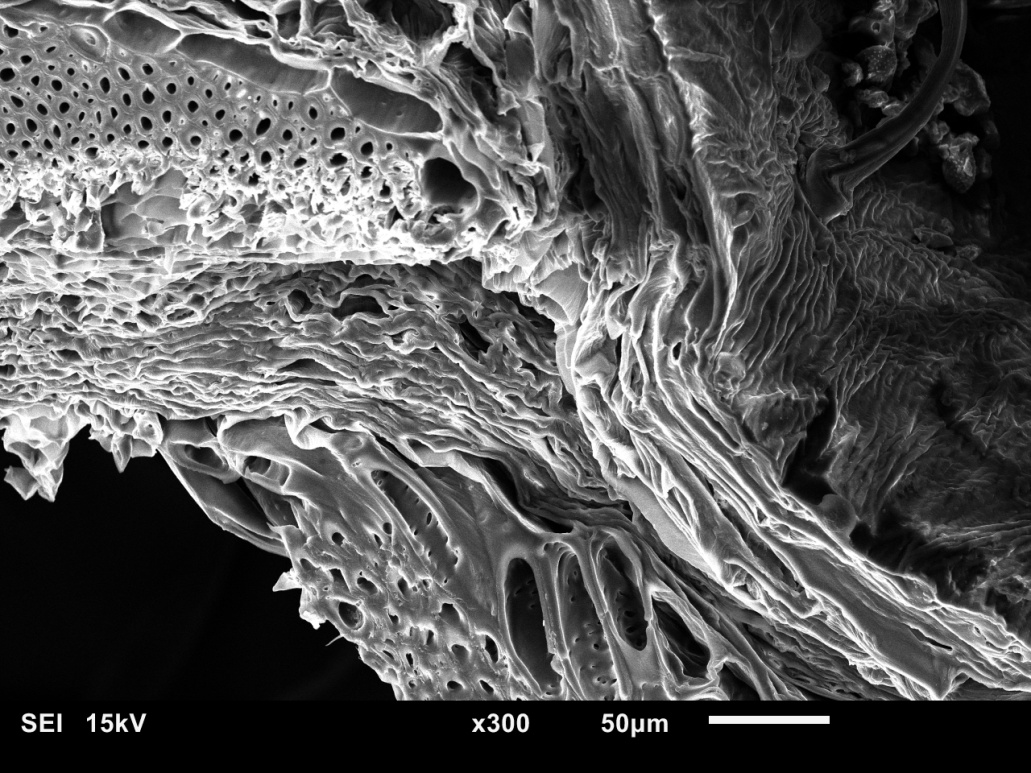 Анатомические особенности перикарпия в средней части поперечного среза.
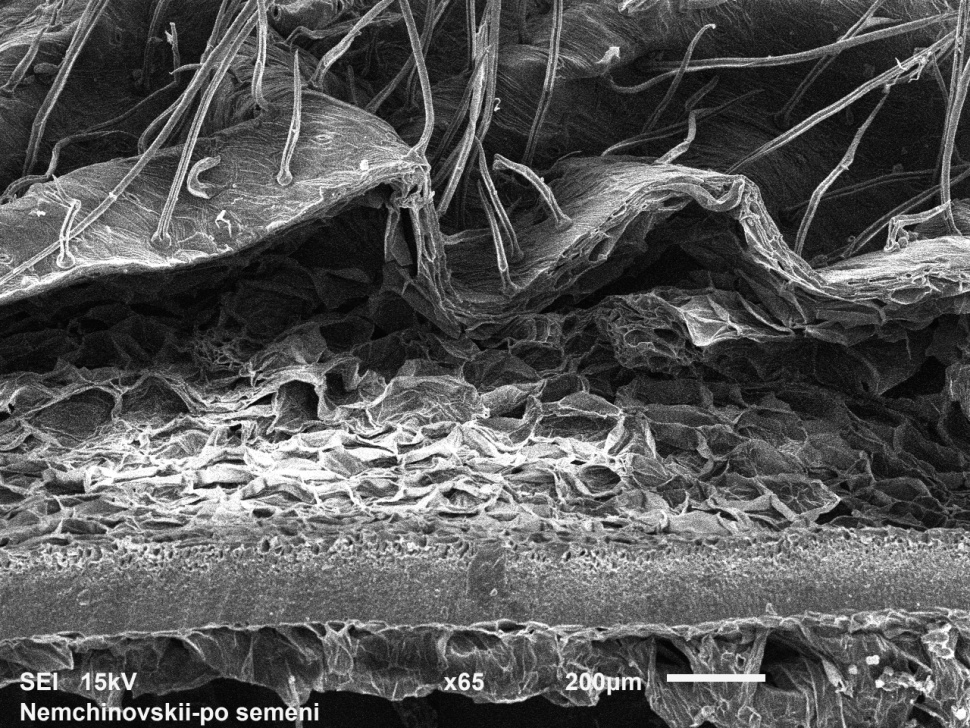 сорт Немчиновский 846
сорт Орловский сидерат
ПРИЗНАКИ РАСТРЕСКИВАЕМОСТИ БОБОВ:
1. Белая окраска внутреннего слоя.
2.  Наличие колленхимы (бороздка вдоль брюшного шва и средней жилки) или прерывистые склеренхимные тяжи.
3. Неоднородность тканей в области брюшного шва и средней жилки.
4. Рыхлый слой под  наружной эпидермой.

ПРИЗНАКИ, ПРЕПЯТСТВУЮЩИЕ РАСКРЫВАНИЮ БОБОВ:
1. Желто-красная окраска внутреннего слоя (ген le).
2. Наличие сплошного тяжа склеренхимных клеток над проводящими пучками (отсутствие колленхимы), ген ta.
3. Наличие плотного (гиподермального?) слоя под наружным эпидермисом.
С целью установления биохимических изменений в створках бобов под влиянием генов ta и le исследовали зольный состав перикарпия у трех групп образцов L. angustifolius L. из коллекции ВИР (по четыре образца в каждой группе):
нерастрескивающиеся (с генами ta и le): k-3062 75А/327; k-3063 75А/329; k-3064 75А/330; k-3065 75А/331 (Australia).
с ограниченным растрескиванием (ген le): k-3830 Dziuny, k-3829 Vasilek (Belarus); k-3826 Bryansky siderat, k-3546 Dikaf 14 (Russia)
растрескивающиеся: k-1872 Линия 2, k-1981 Немчиновский 846 (Россия), k-2353, k-2355 (ЧССР) 
 L. luteus k-3825 Бригантина (Россия). 

Растения выращивали в полевых условиях (Московская обл.). Образцы плодовых оболочек брали при полном созревании и высушивали в термостате до постоянного веса при t=55°C. Озоление проводили в муфельной печи Nabertherm в течение  13 часов (6 часов при 450ºC и 7 часов при 450ºC). Состав золы анализировали на сканирующем электронном микроскопе (SEM) JEOL JMS-6010LA  с EDS-детектором.
Установлены достоверные различия между группами образцов по процентному содержанию серы, селена, натрия.
По сравнению с растрескивающимися формами, перикарпий образцов первой и второй групп (с двумя генами ta и le или с геном le ) содержит больше селена (в 2,1 раза). Образцы с двумя генами ta и le содержат также больше натрия (в 2,4 раза) и серы (в 1,4 раз). Образцы с геном le характеризуются пониженным содержанием натрия (в 1,9 раз).

Полученные данные позволяют выдвинуть предположение, что повышенное накопление селена в перикарпии связано с экспрессией гена  le,  а натрия и серы - с реализацией гена  ta.
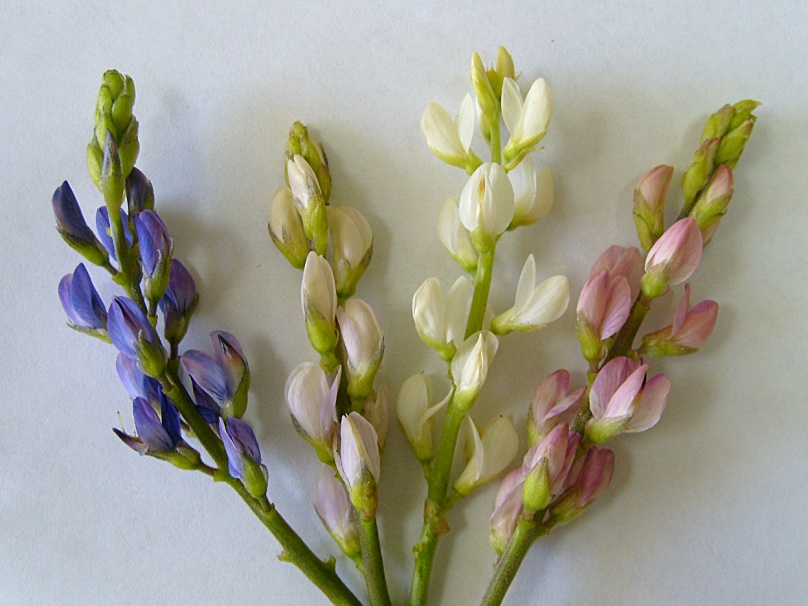 Спасибо за внимание!